Module 5
Using Databases
Key Concepts
Database: Database is a collection of information. Database can be used for Telephone directory, Address book, government services, bank account, airline booking etc. These are used by large businesses. 
Data - Data is raw and factual. This is the information entered in tables. Data gives room for interpretation. 
Information - Information is processed data. Now data has a meaning.
Database is made up of multiple of tables.
A database contains fields and records stored in tables. 
When creating database it is important to keep in mind that every table should contain only one data subject.
Tables
Tables are made up of fields and records. 
Record implies to a data of a single individual or item. Record = Row. 
Field defines what record to enter. Field = column
Creating Tables
Important
Every table should contain data related to a single subject type. 
Therefore if you have a table about customers information, don’t enter information about other thing.
Field
Every field should have the smallest element of data i.e. one type of data
Field Content
Every field content should have the appropriate data type. The data type is modified by viewing the datasheet in design view
If we change the data type after inserting the date, data can be lost.
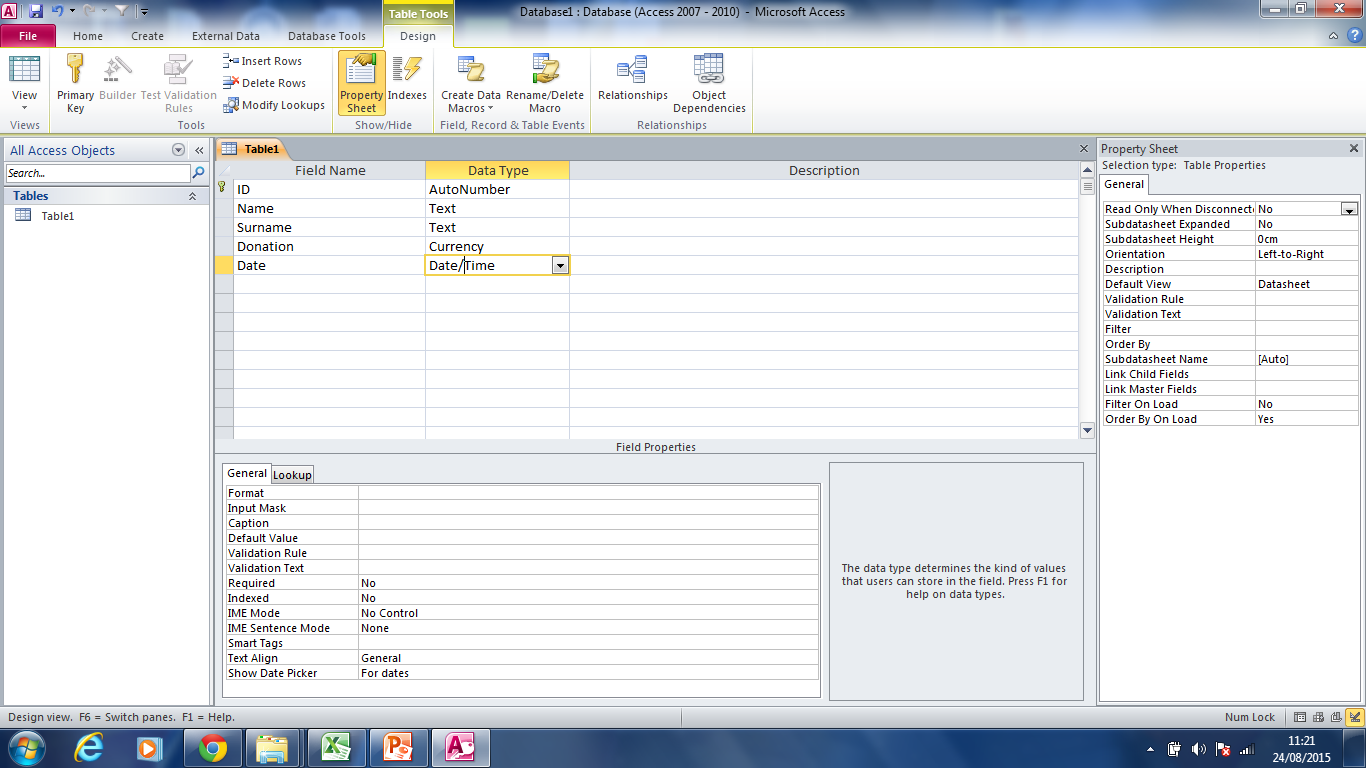 Primary Key
Every Table should have a primary key. A primary key is a unique identifier. Usually it is the ID field i.e. AutoNumber/ Number data type
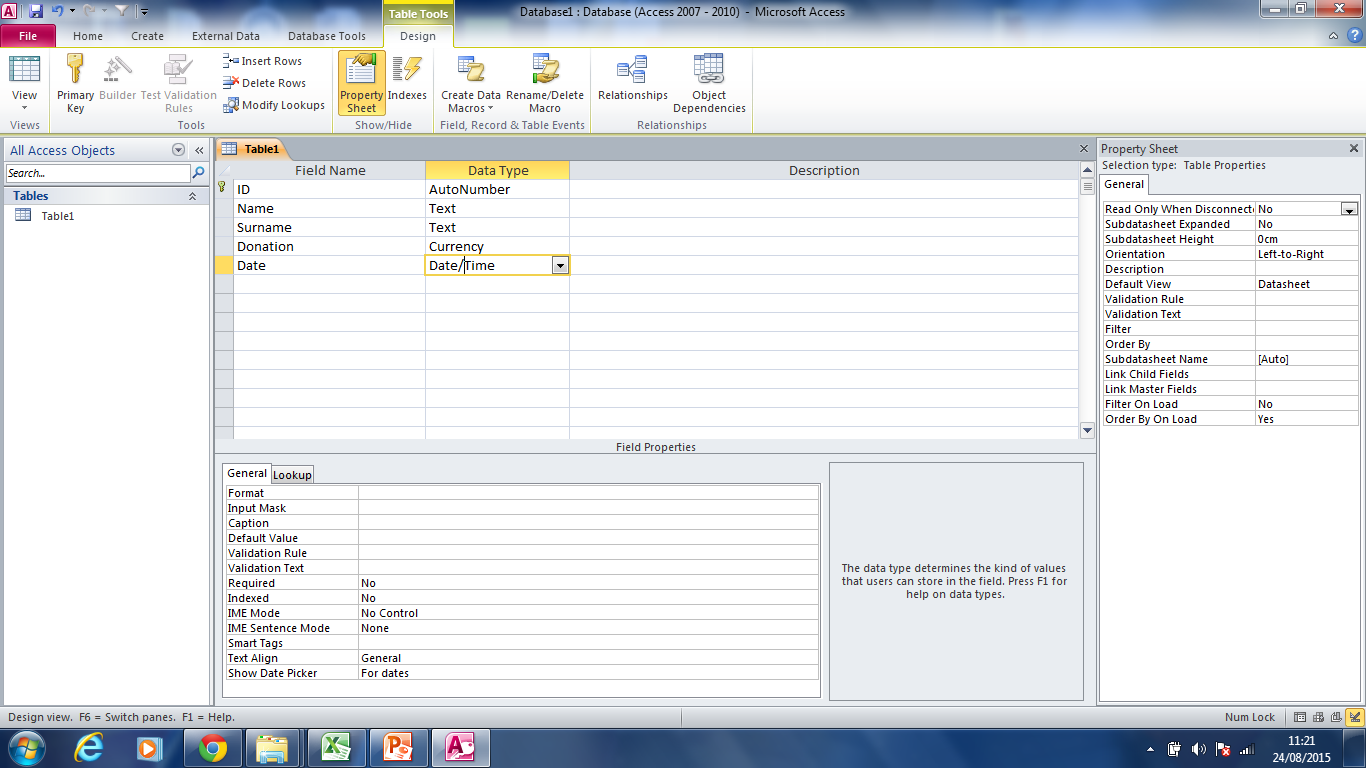 [Speaker Notes: Mention how to create a Primary Key. Mention how to remove the Primary Key as well. (Click on and than click on the icon on the ribbon)]
Field Properties
Every Field has its properties. This can be viewed by clicking to design view
Important: Field size, Validation rule, Default Value, Index, Format
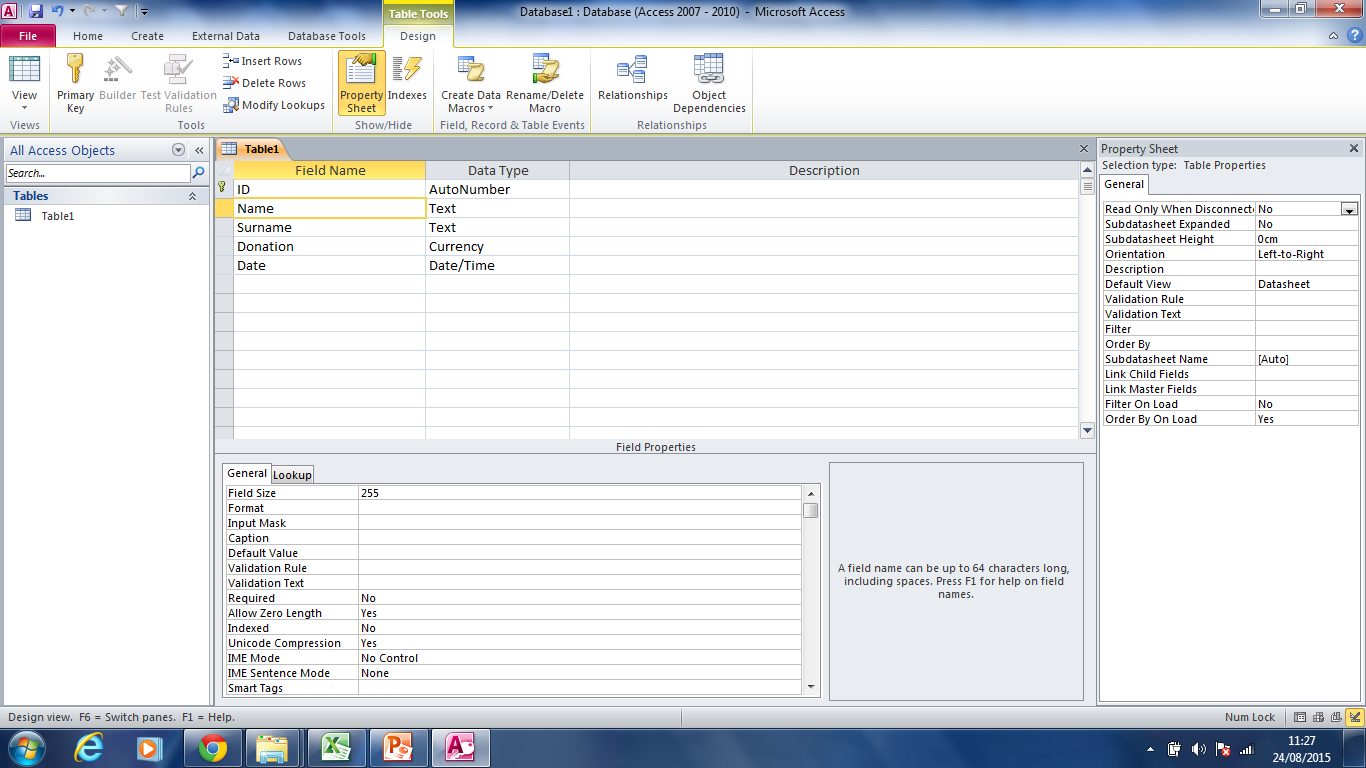 Index
Index are used to access the data faster.
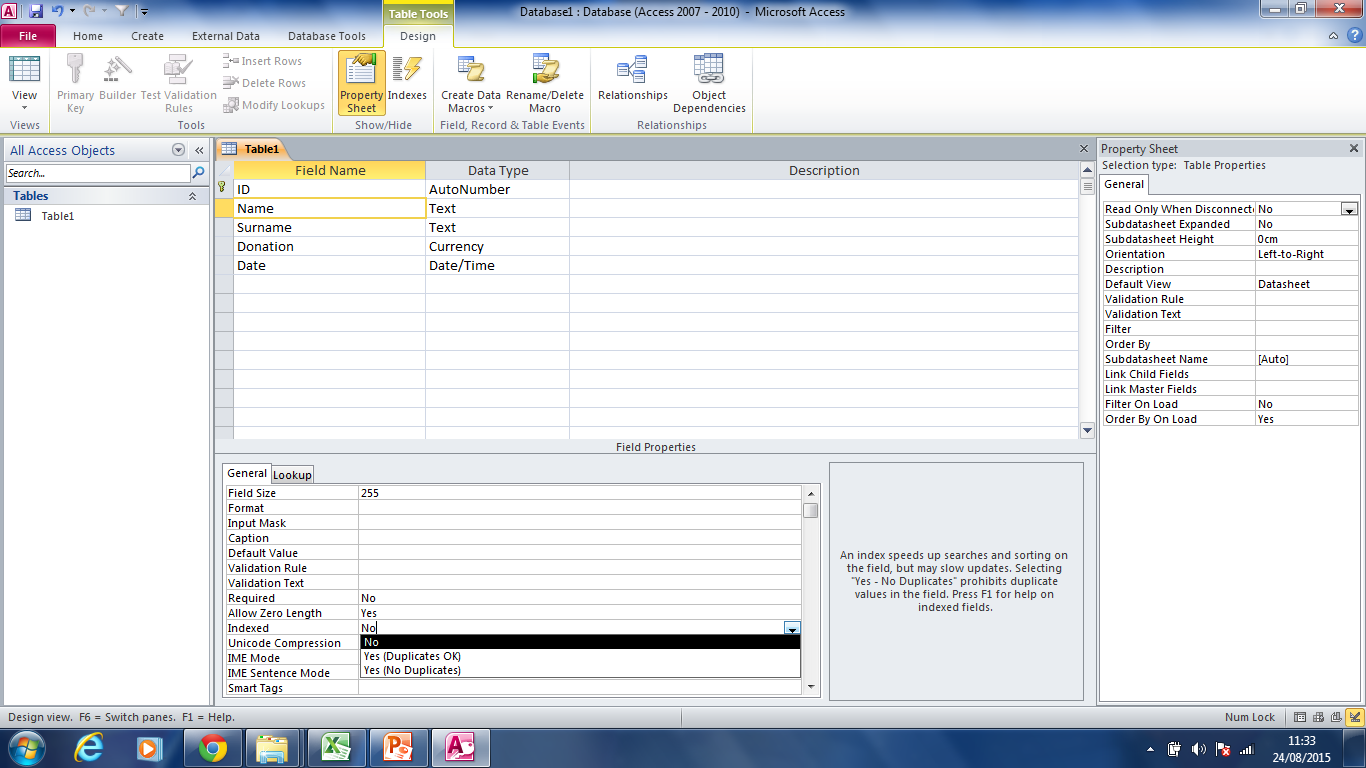 Validation rule
A validation rule limits the amount of value to be entered. This is done to prevent errors. 
Example: To enter years greater than 2007
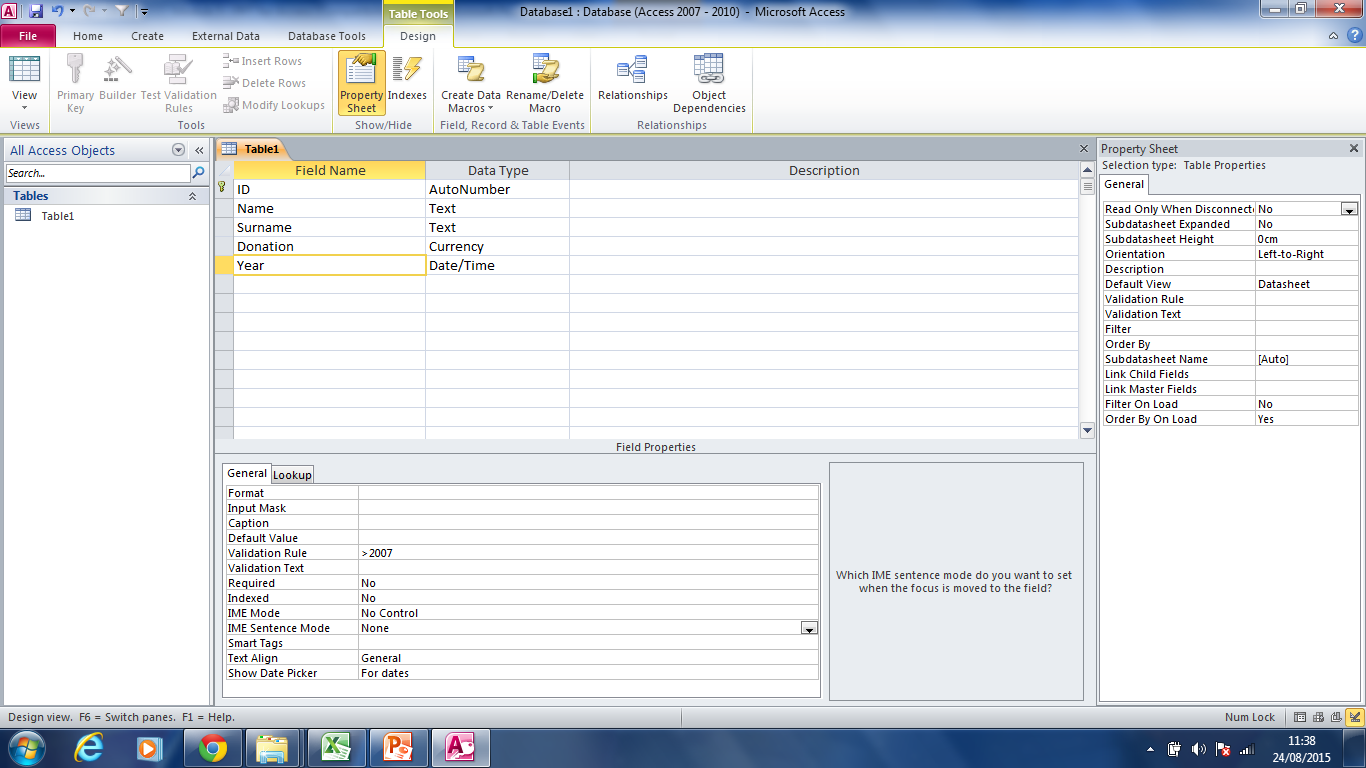 [Speaker Notes: Pg 26]
Validation Rule Symbols
> greater 
< less
= equal
<> no equal 
>= greater than or equal to
[Speaker Notes: >20/7/2015, >=2007]
Default Value
A value that is automatically entered in this field for a new record
[Speaker Notes: Example New: New tigi mal-ewwel fil field. New isibha hemm fid datasheet view.]
Format
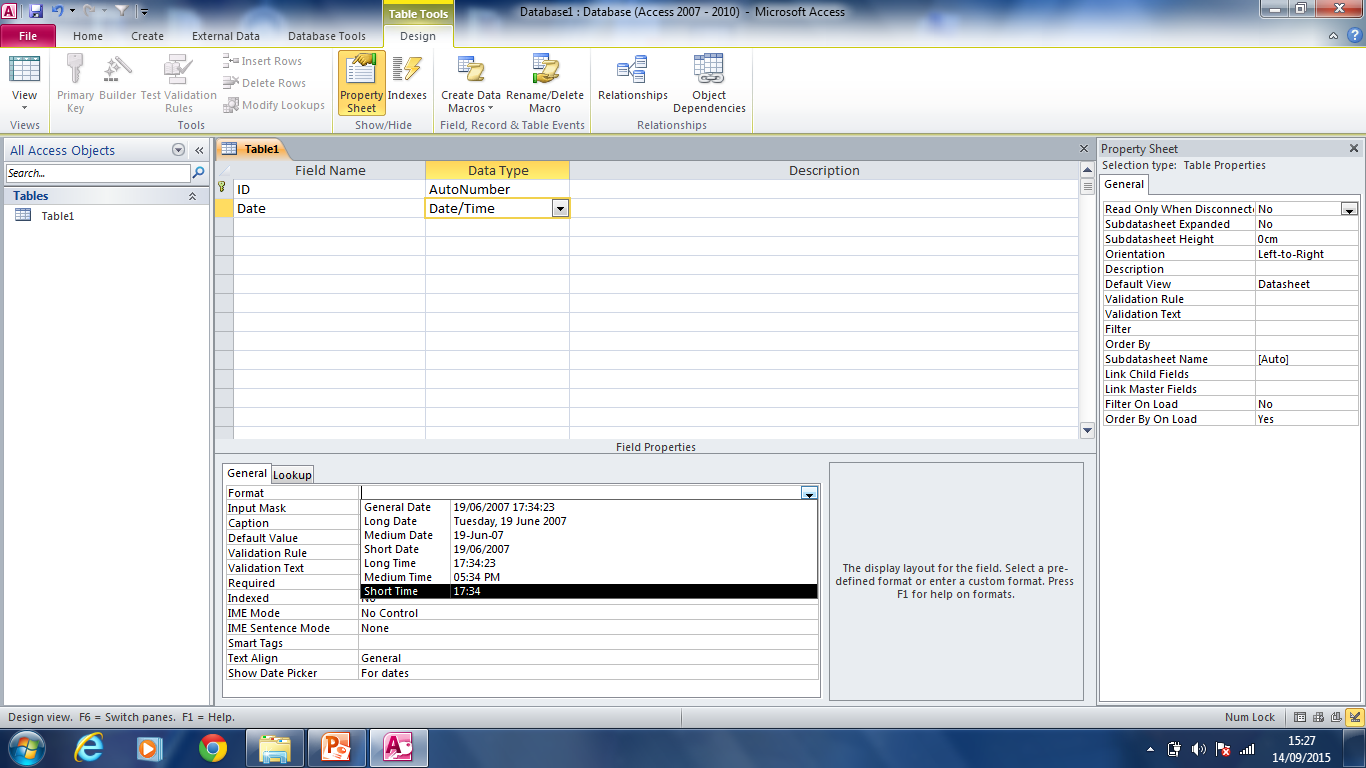 Format depends on the Data Type
Using Tables – Filter Option
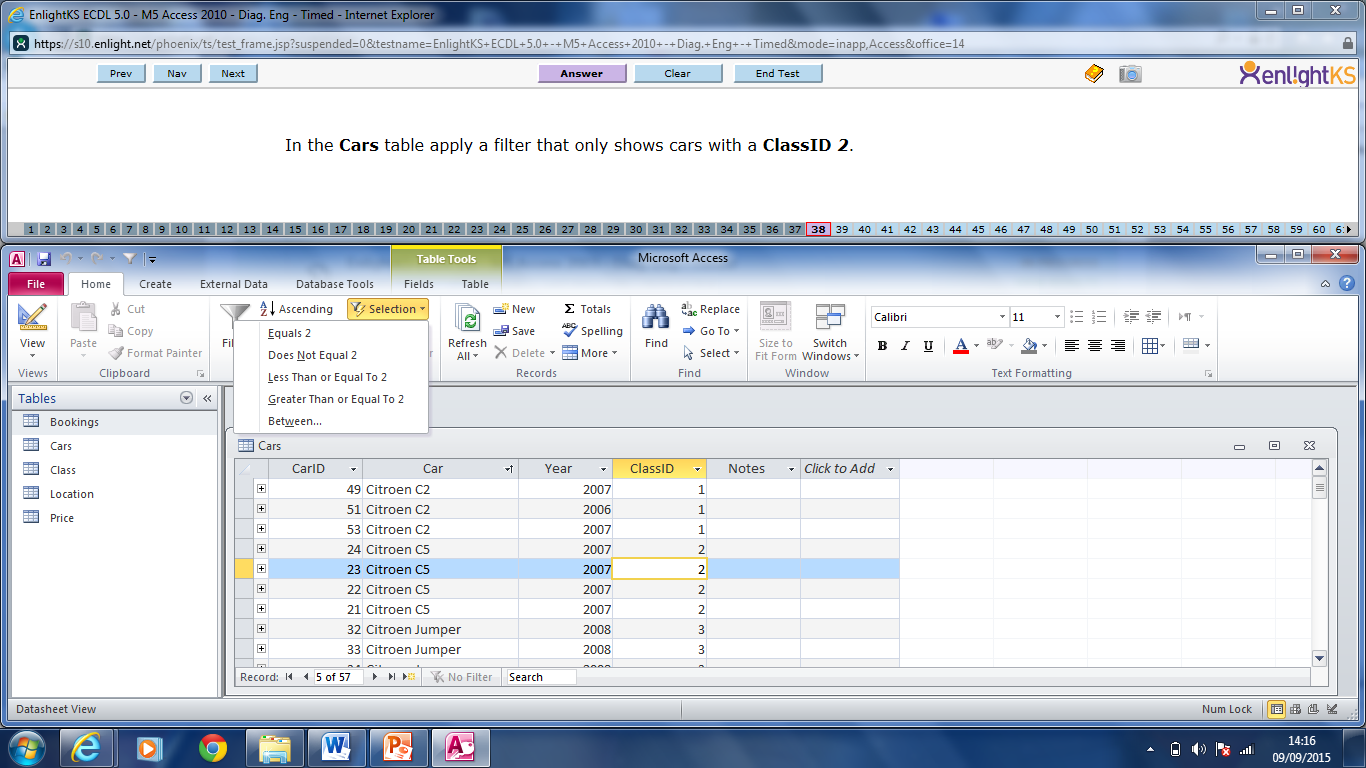 Click on no2 of the Class ID field. 

Press on selection and than choose Equals 2.
2
3
1
To Remove Filter
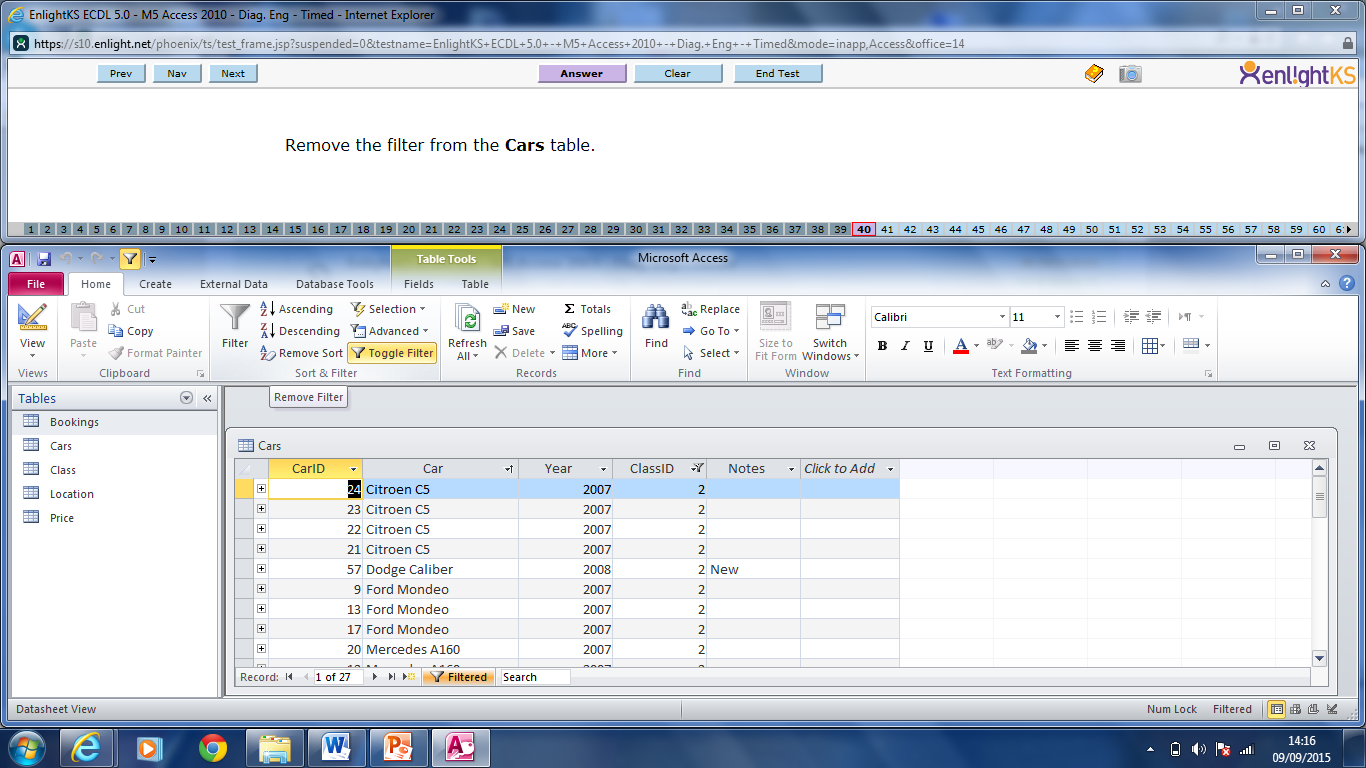 To Remove Filter press on Toggle Filter
Find and Replace Command
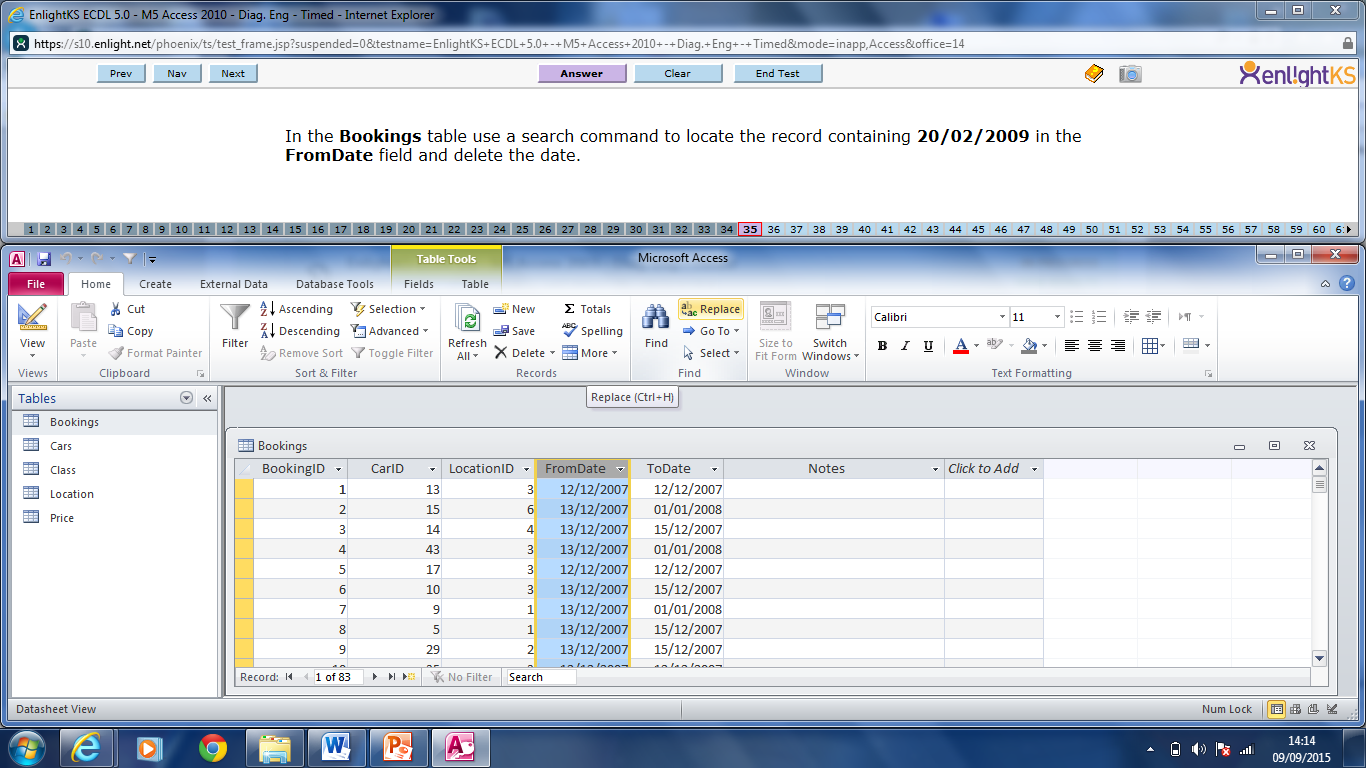 2
1
Click on the field requested and than Replace
Replace Command
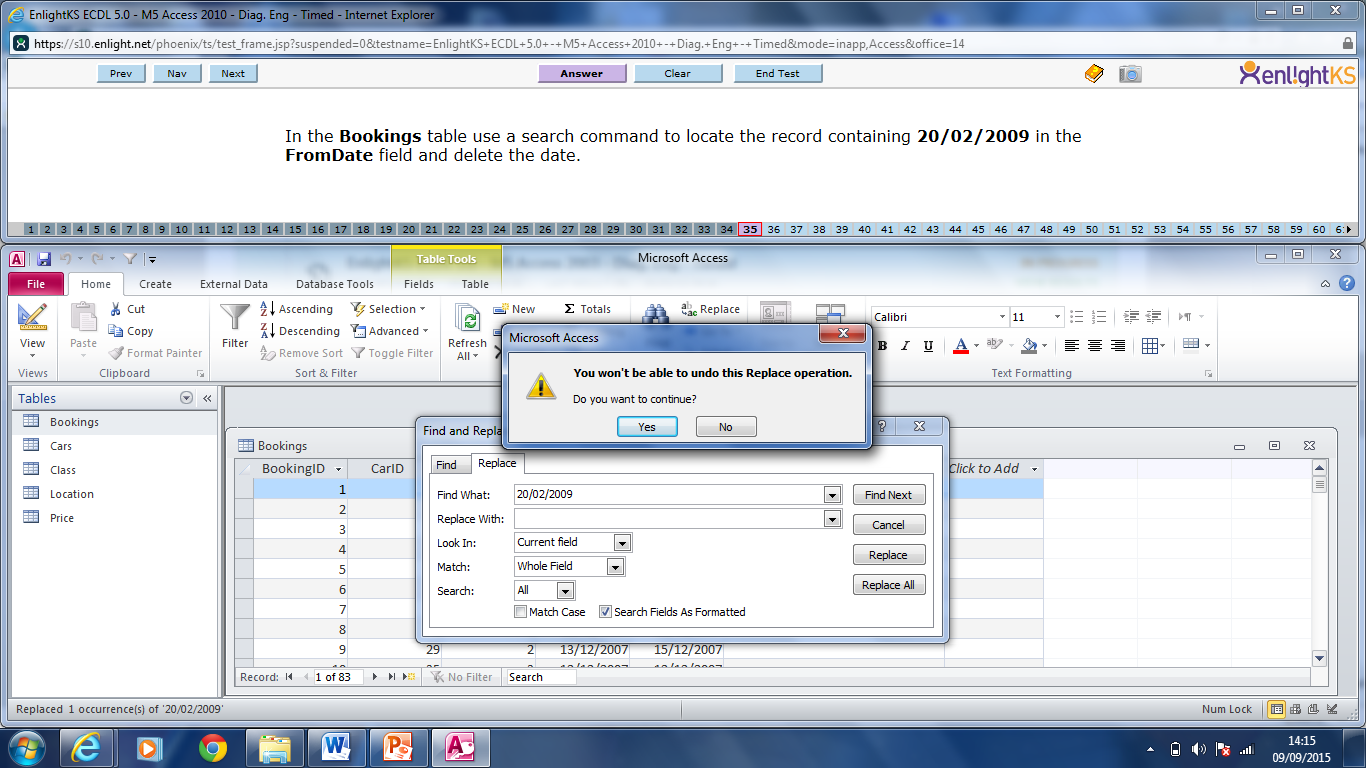 6
3
4
5
3. Insert the requested Finding
4. Replace with: Empty
Relationships
This is done when matching a unique field of a table with another unique field of another table. 
Relationships prevent data from being lost, changed or deleted.
Query
A query is used to extract and analyse data.
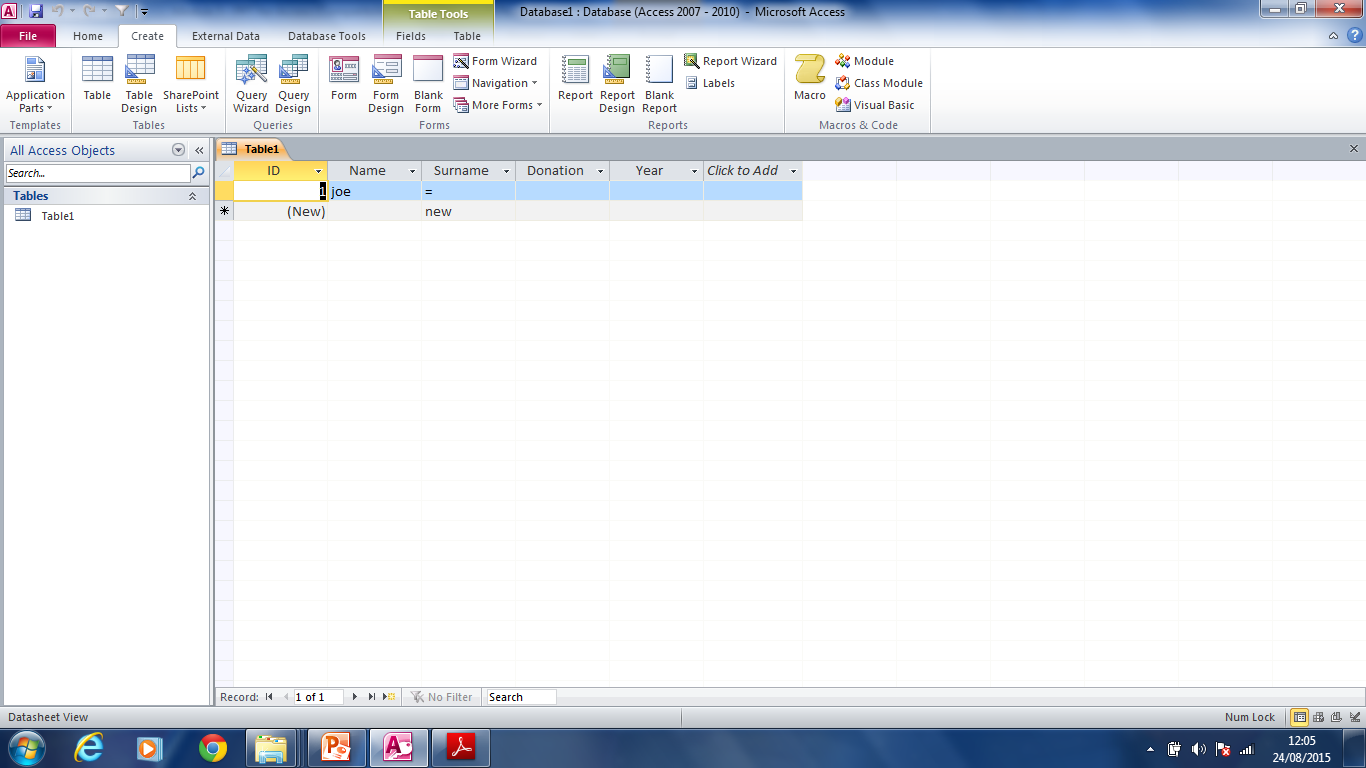 Query Tips Criteria
More Criteria tips
Using wildcards: a special character than can stand for a single character or a string of text.
[Speaker Notes: * - string of text, ? – single character]
More about Query
In the exam, might ask you to create a query with no criteria.
Creating Query
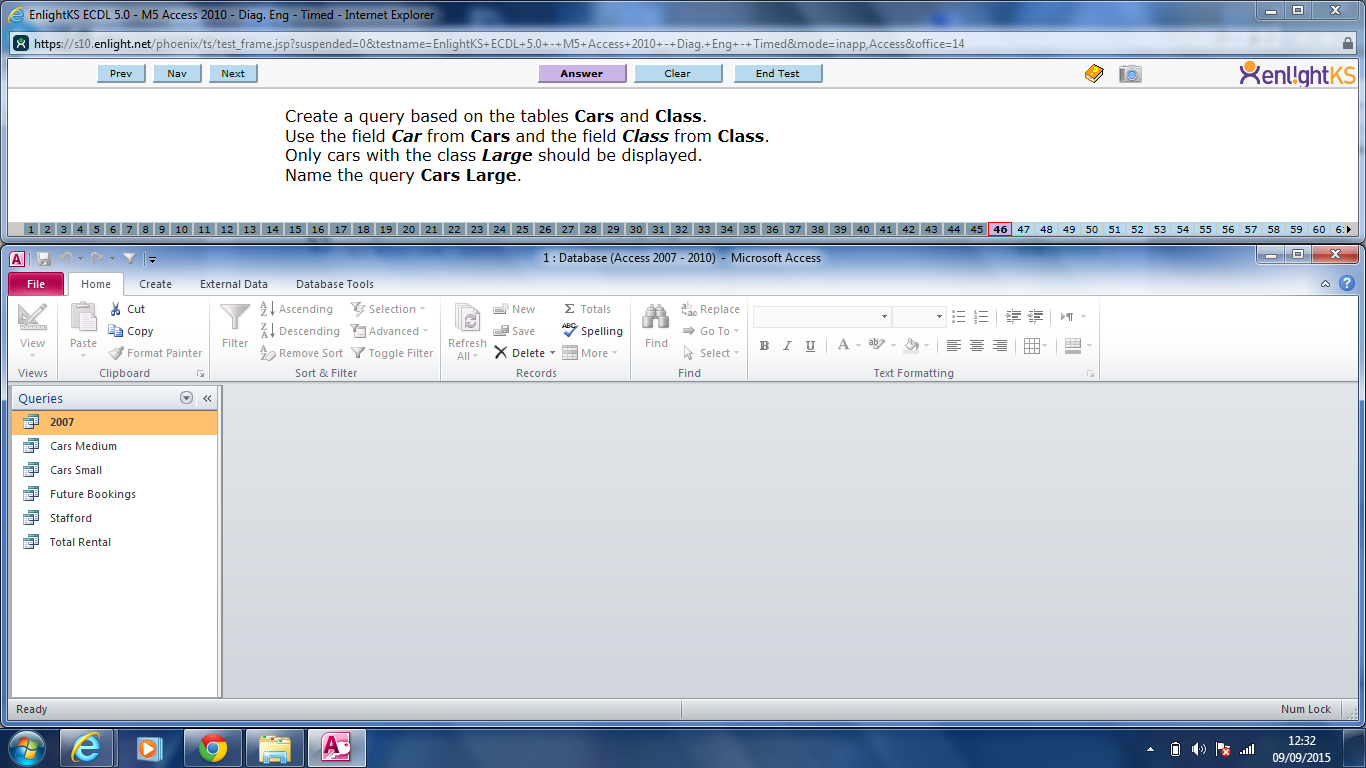 1
Choosing Tables as requested
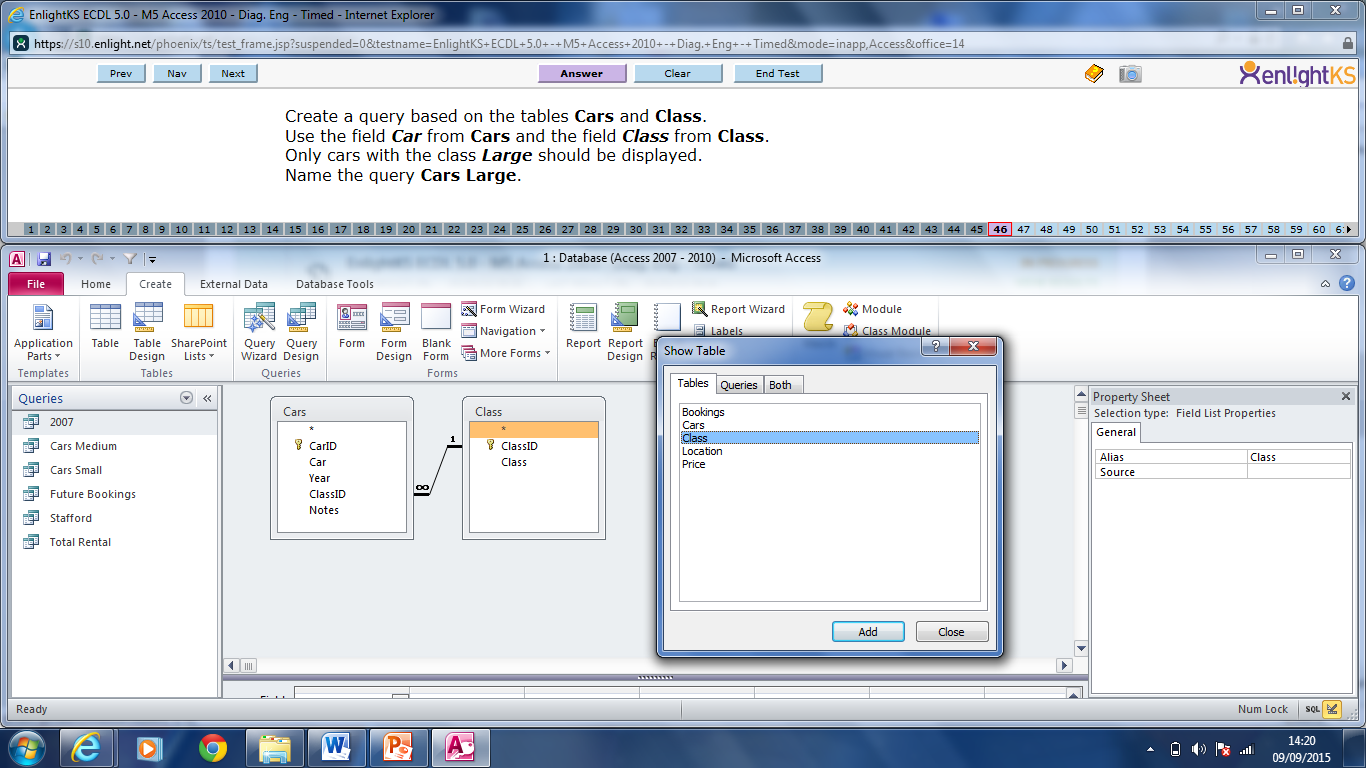 2. Click on the tables requested and click on Add
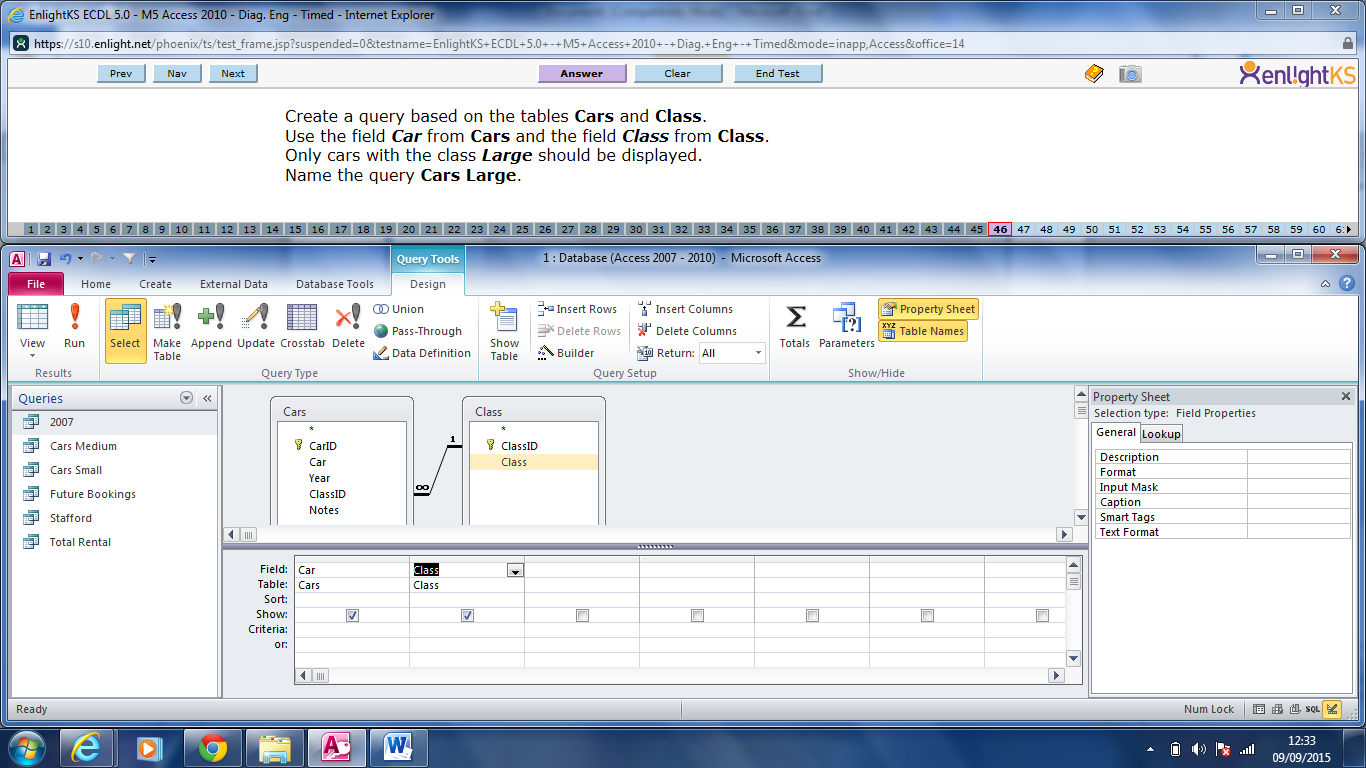 Query
3. Click on the requested fields
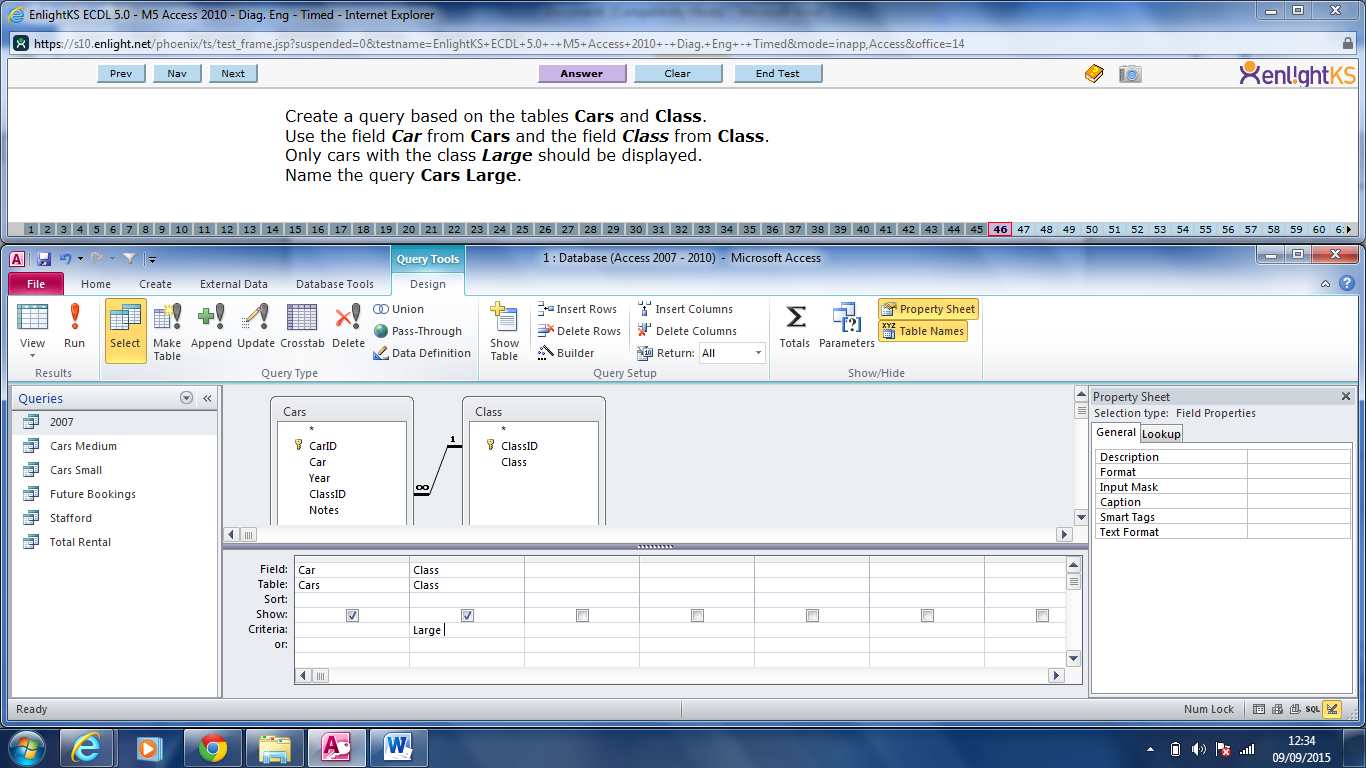 4. Write down the criteria in the requested field
Saving the Query
1.
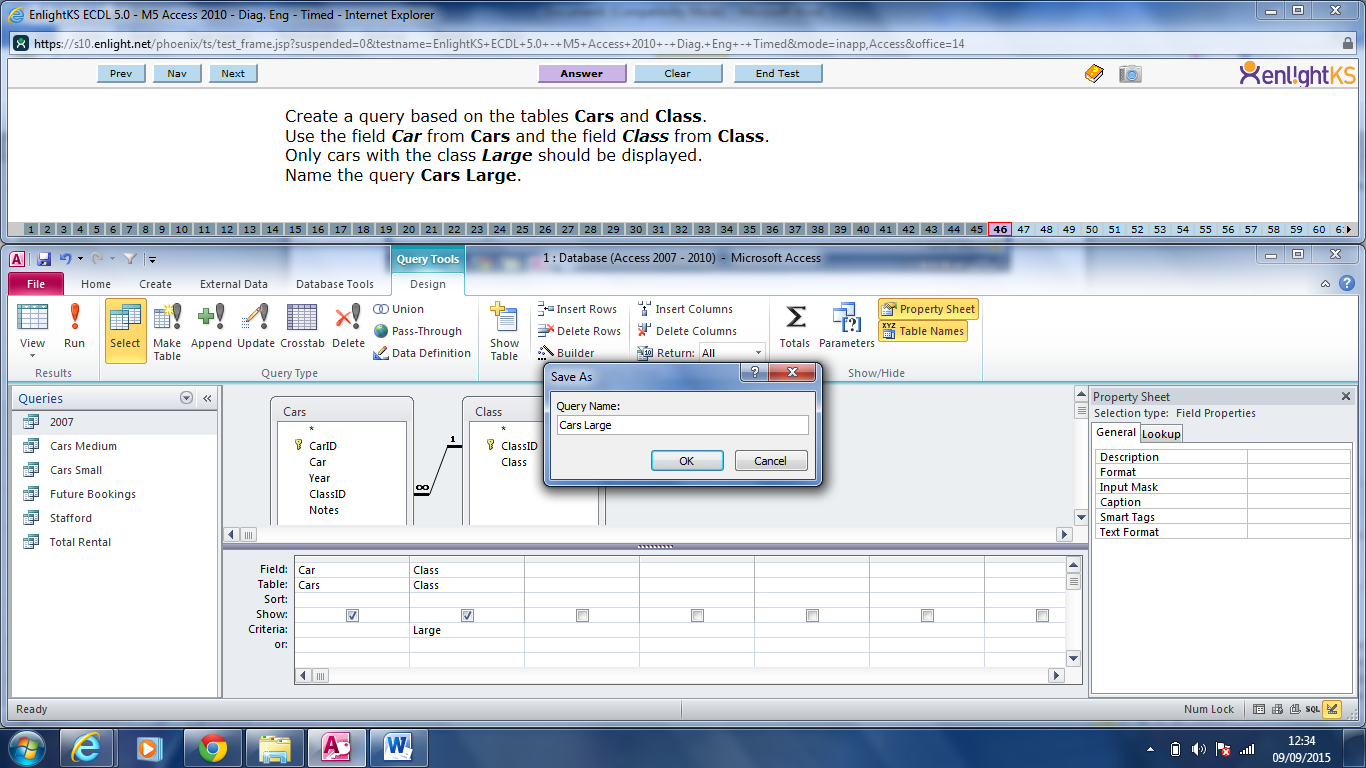 2.
Query: Using OR
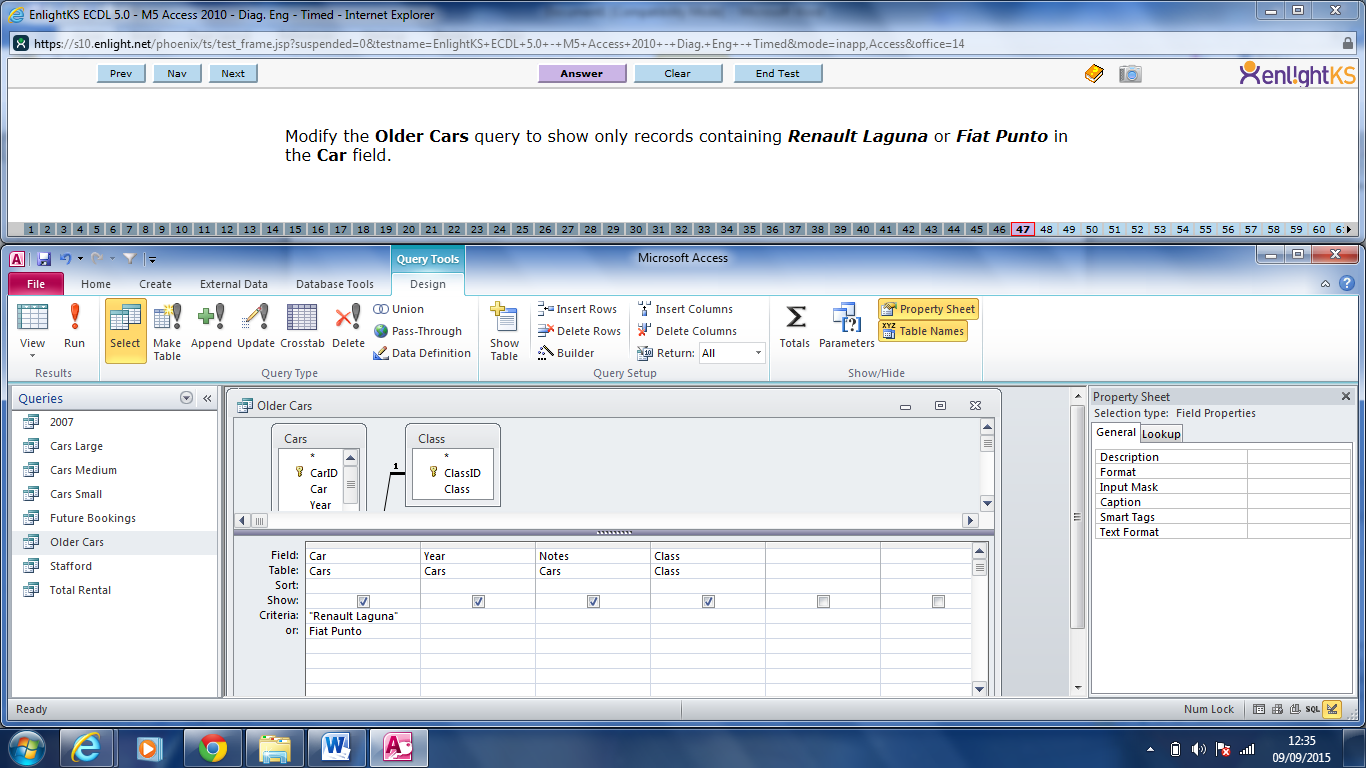 Query: Using Wildcards
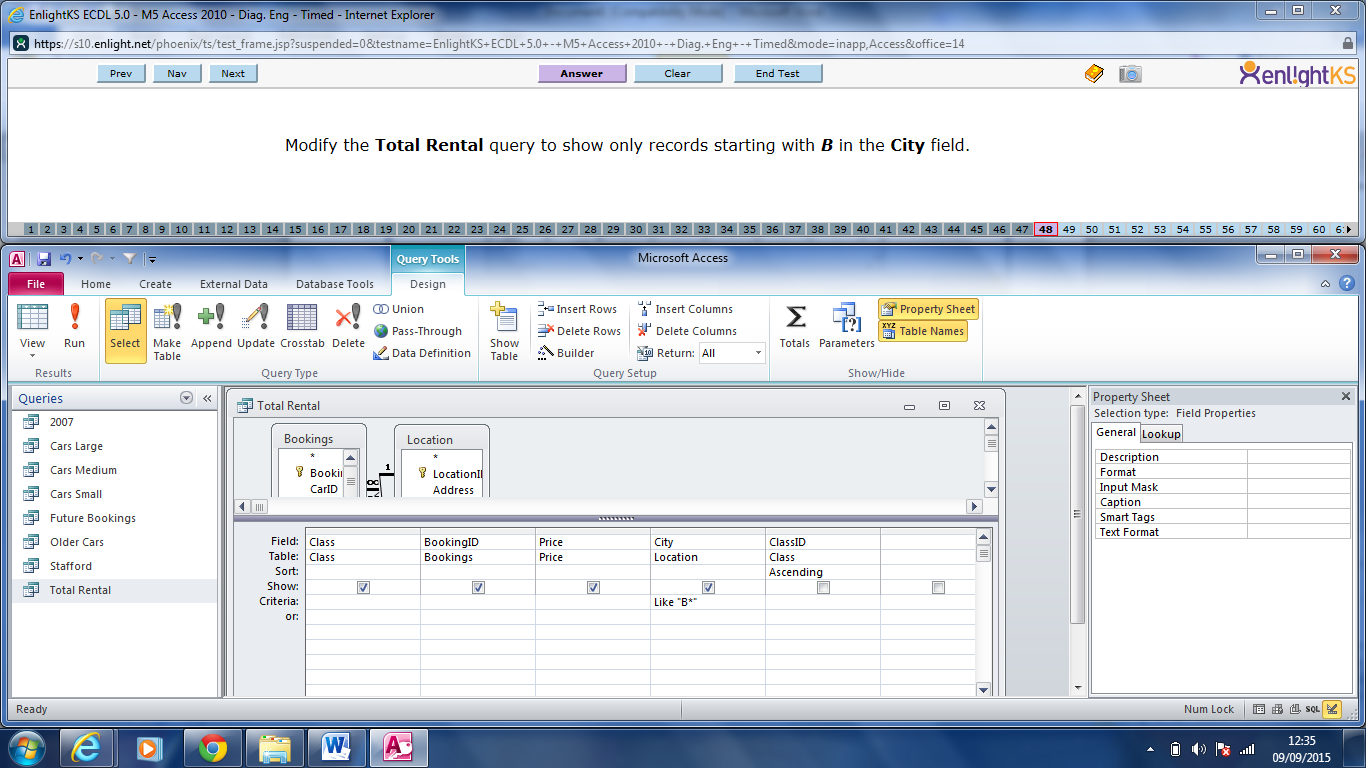 Hiding Fields while using Queries
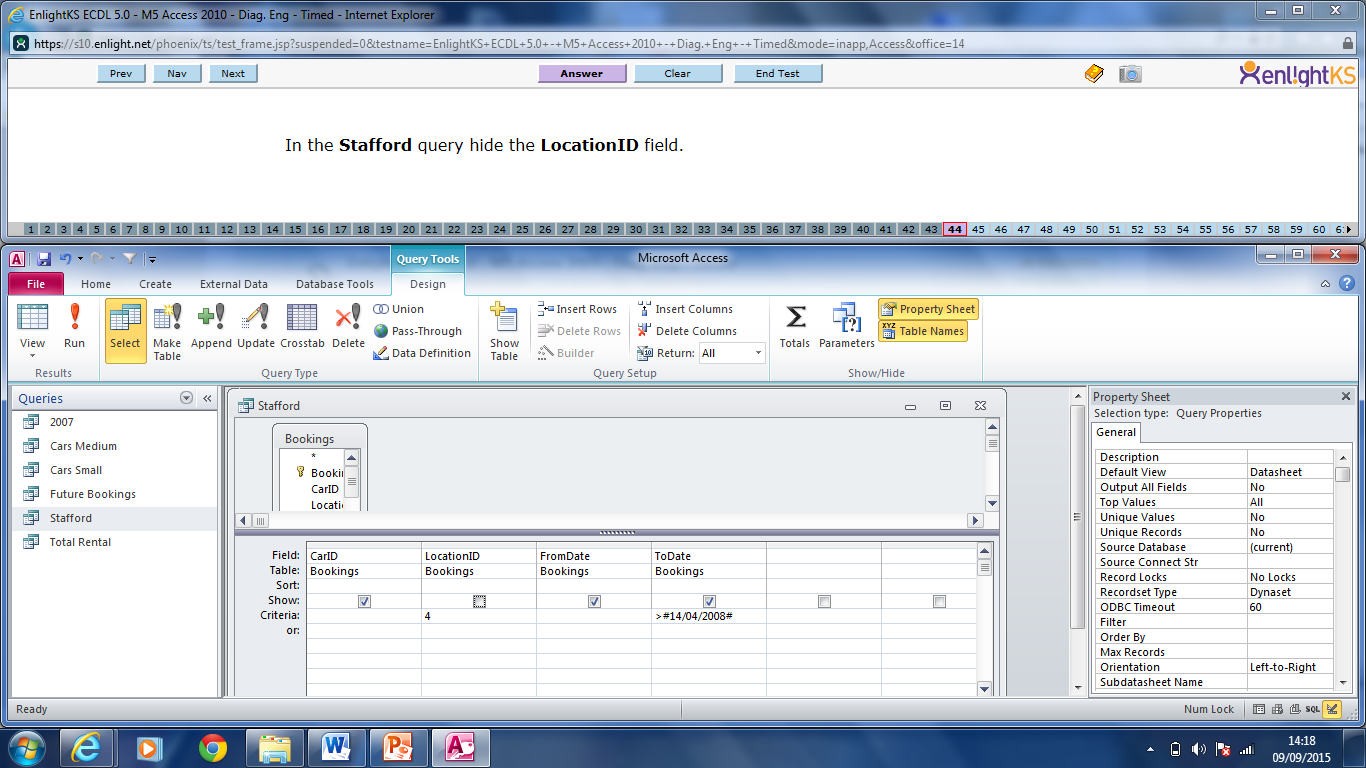 Tick the box with the row named Show if you want to hide. 

To show again… just tick in the box to mark it very good
To remove a criteria
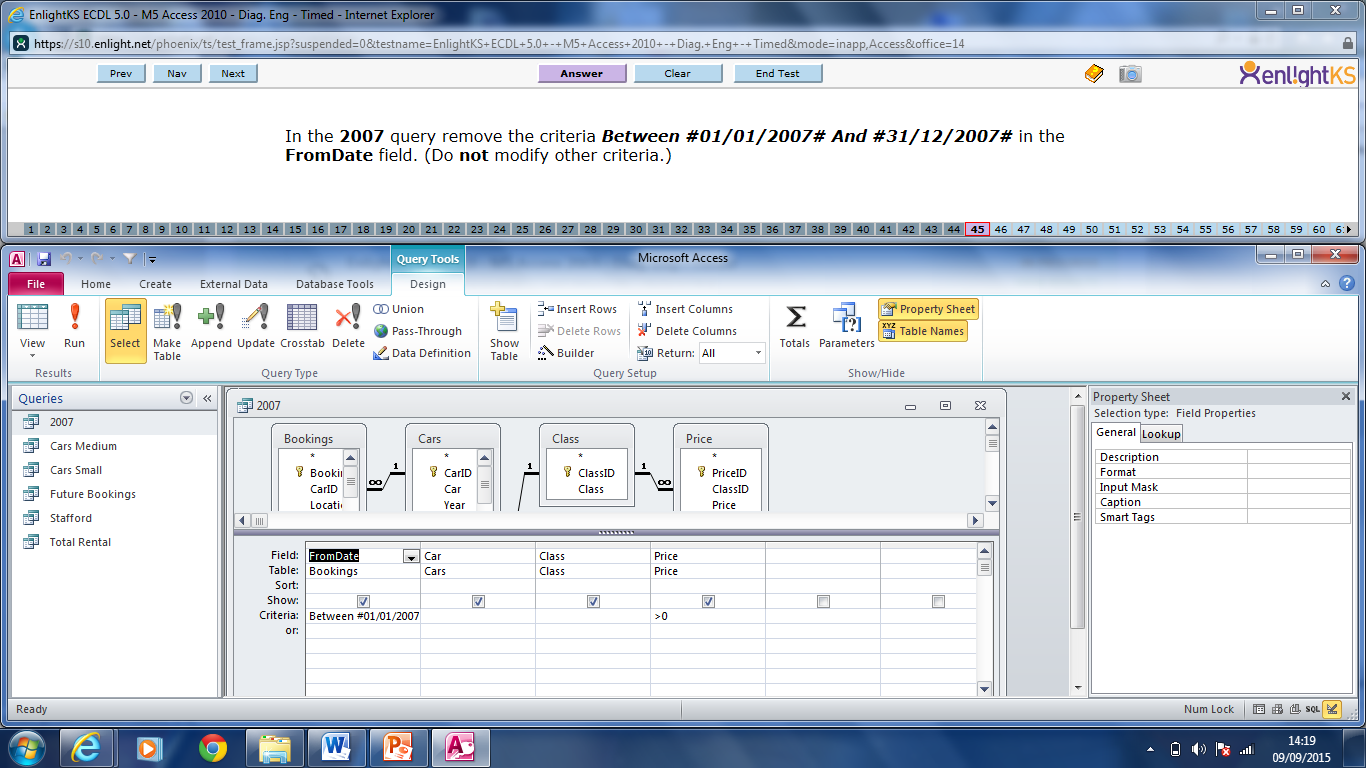 Put the curser in the requested field and delete the criteria using the backspace button from your keyboard
Change Page Orientation of a Query
1
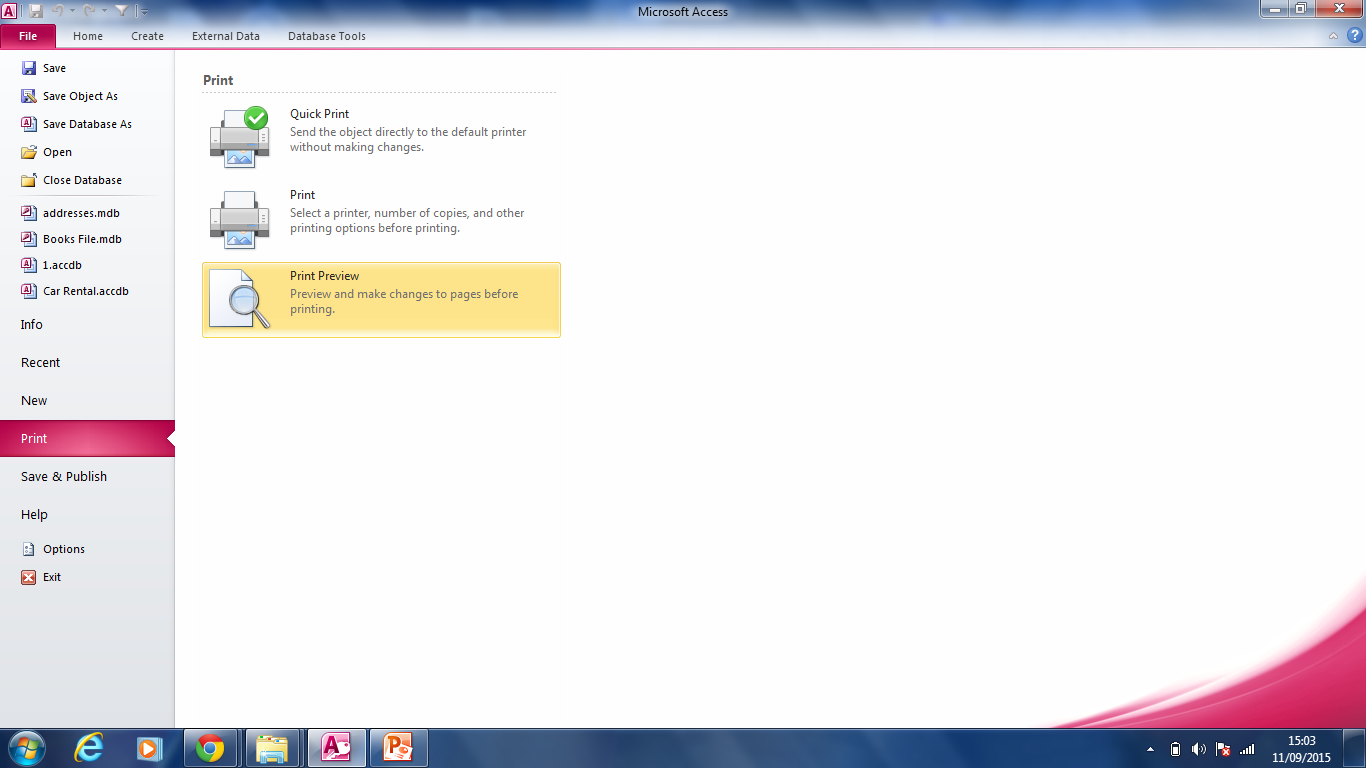 3
2
Query: Landscape or Portrait
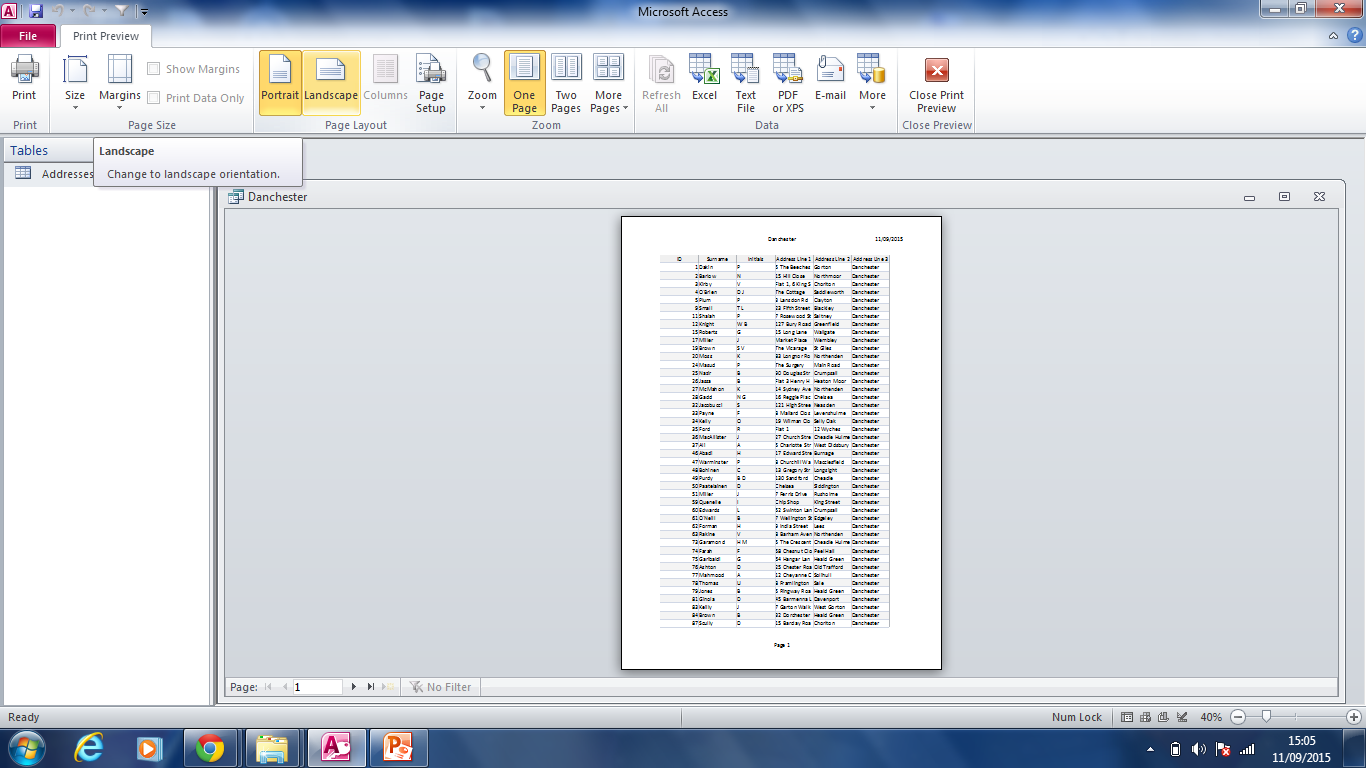 Run a Query
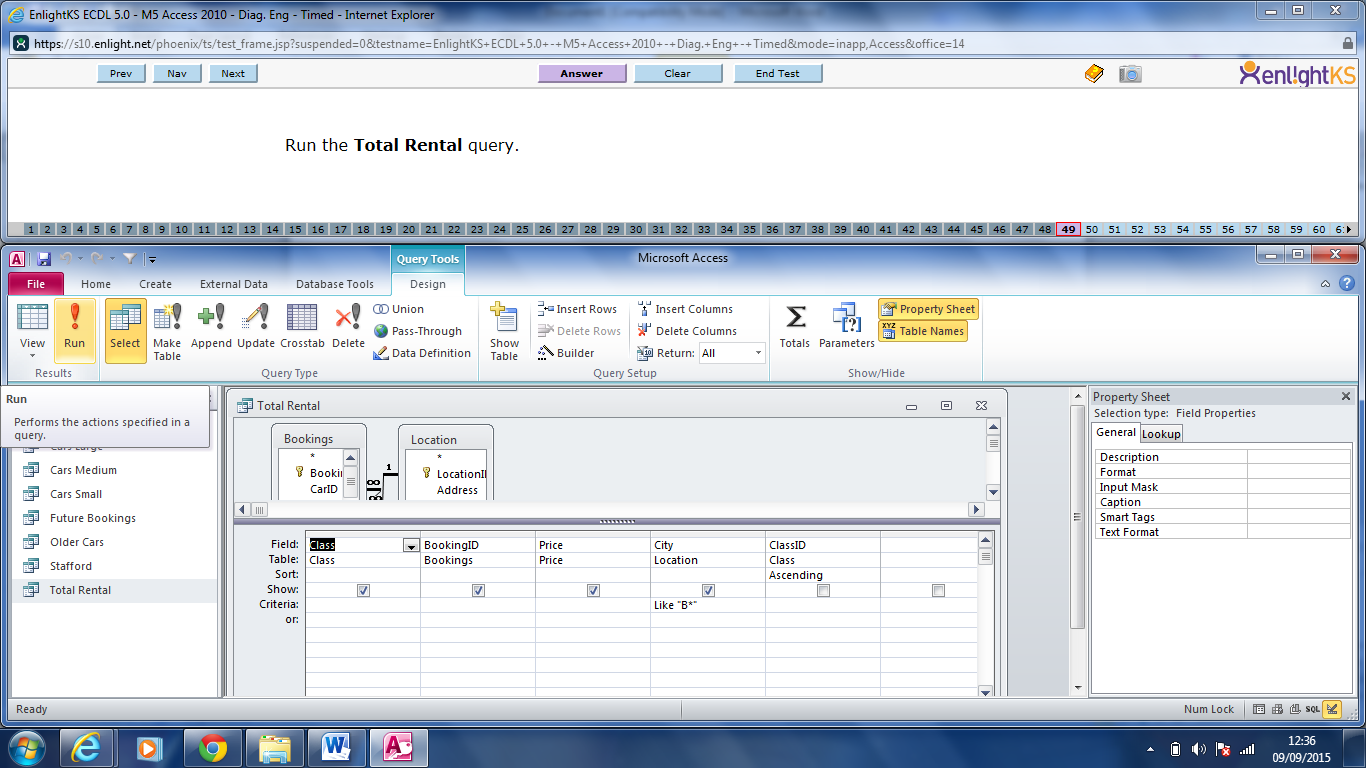 Printing a Query
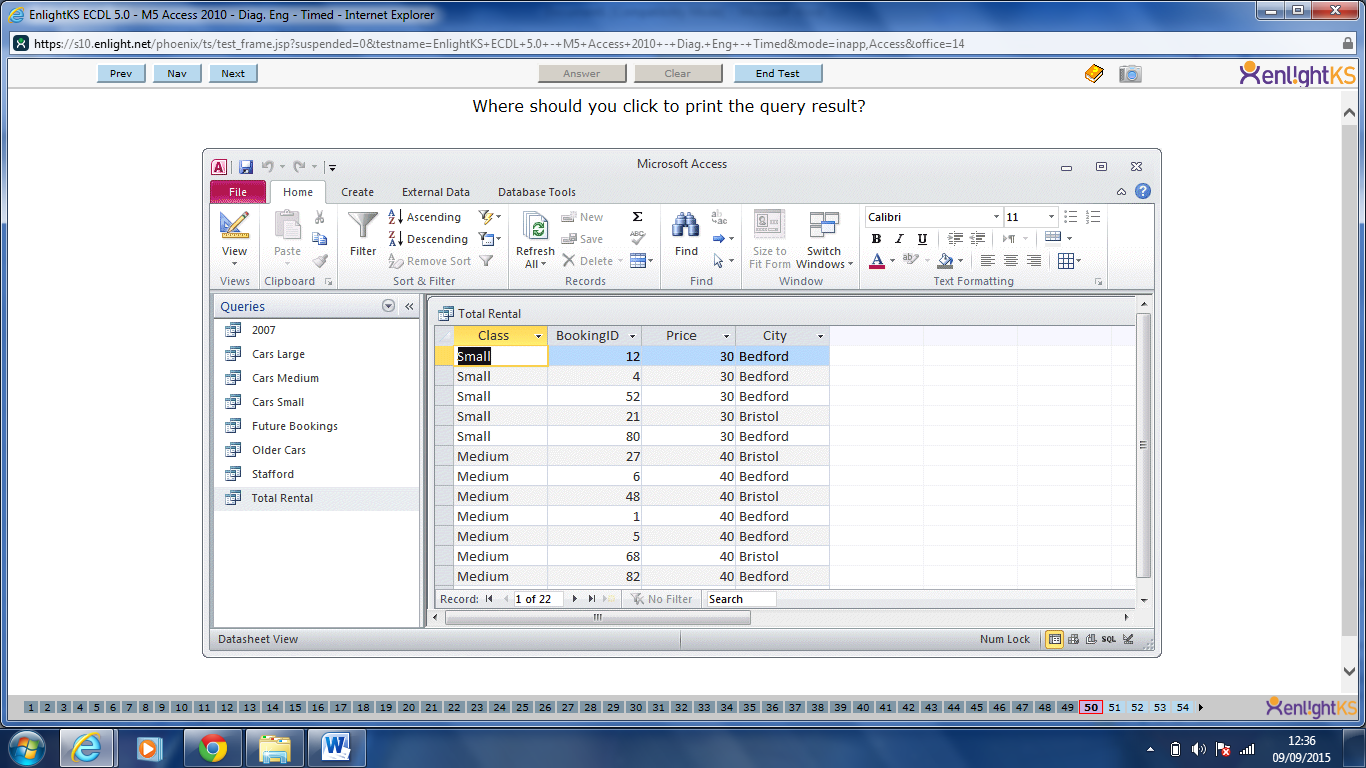 Form
Forms are used to display and to maintain records
Creating Forms
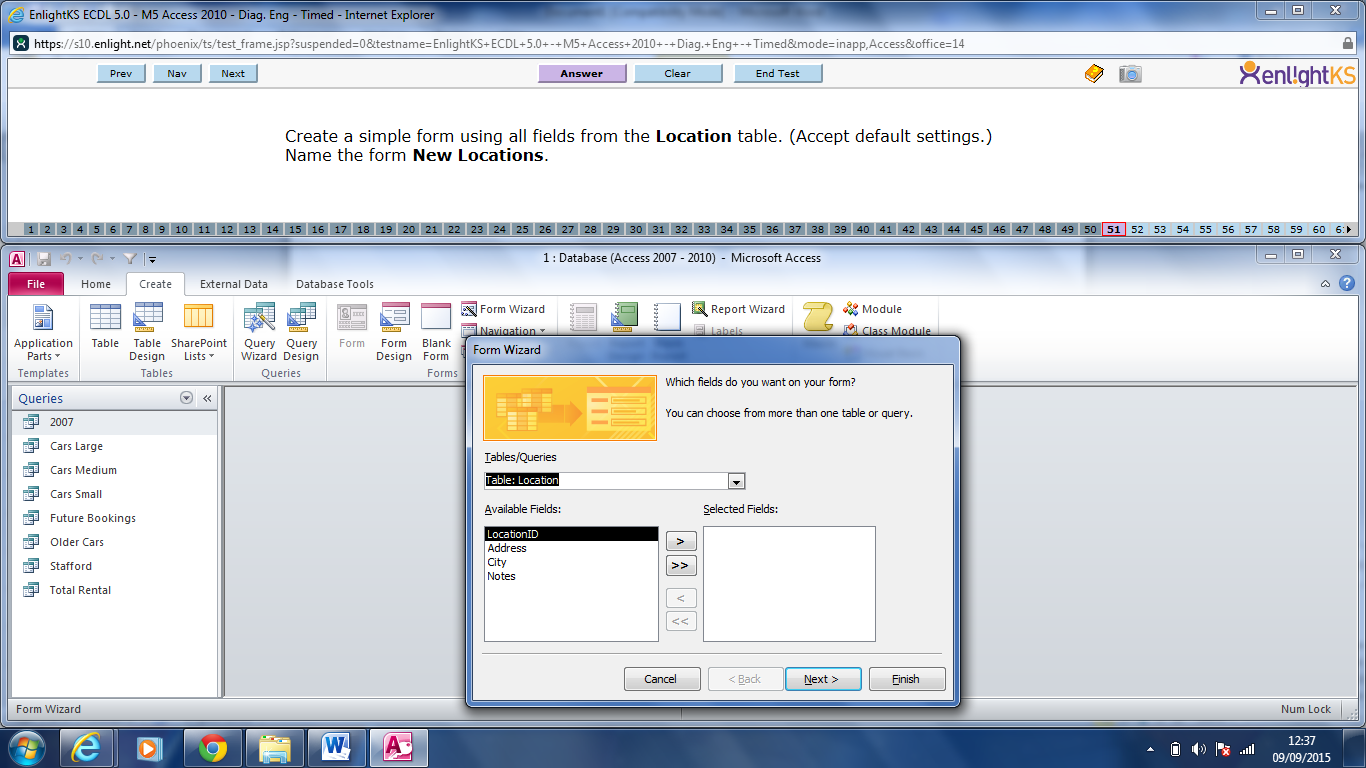 1
2
3
Choosing all Fields
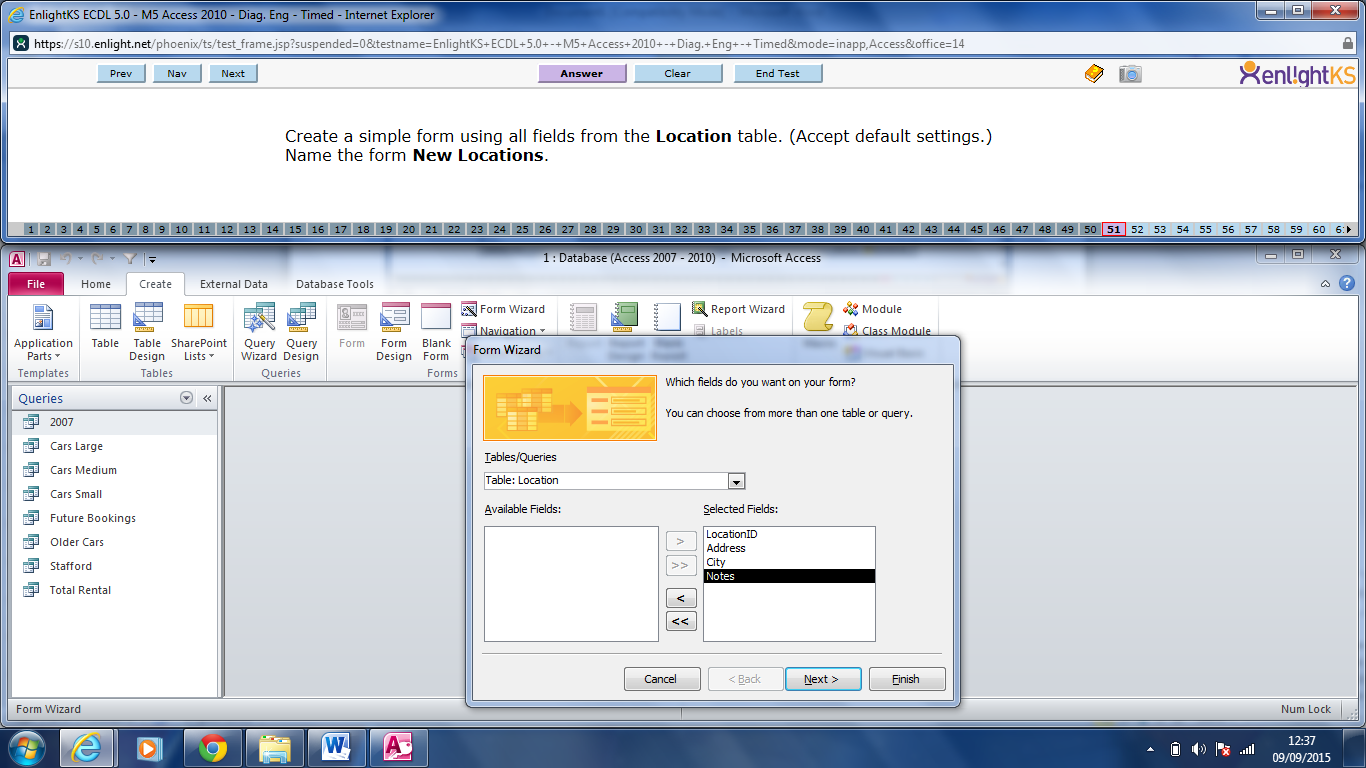 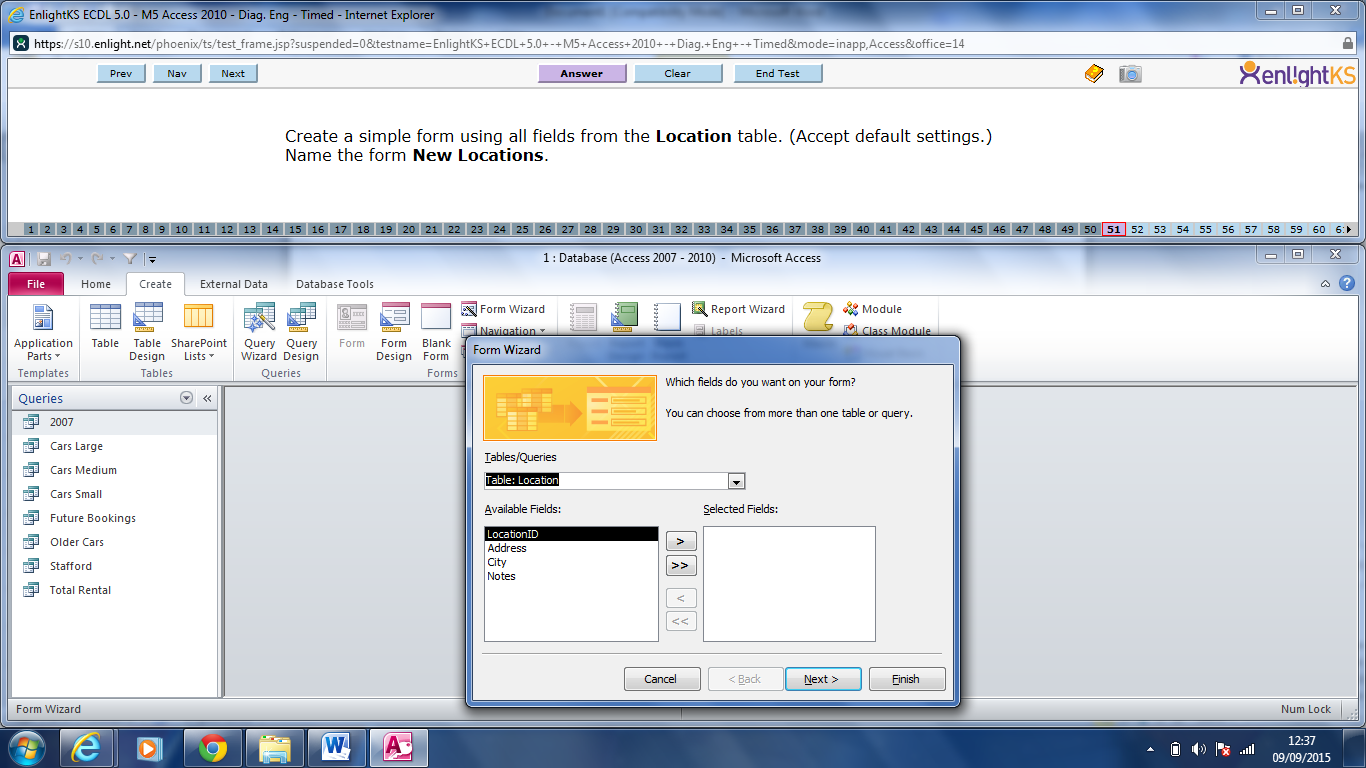 This is used to choose all fields
Modifying Forms
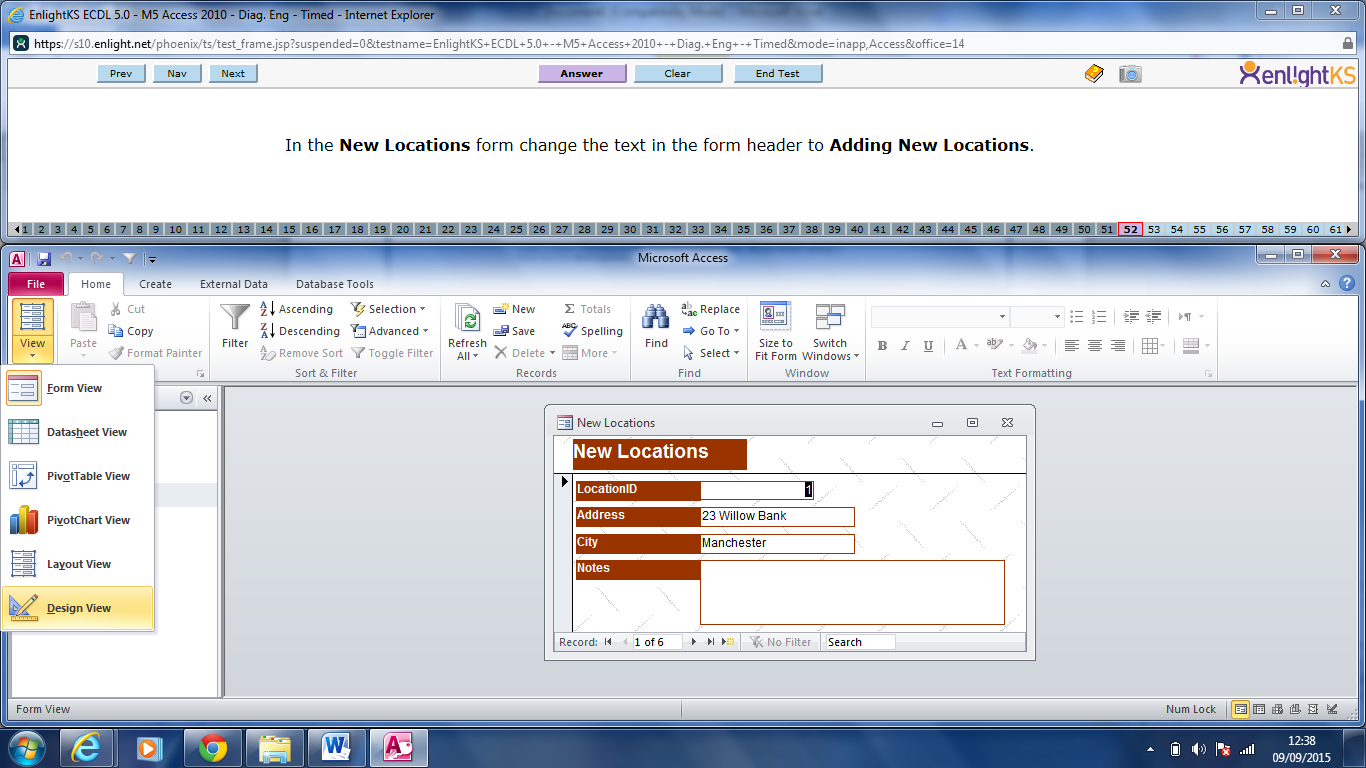 Put the curser in the requested field and start writing
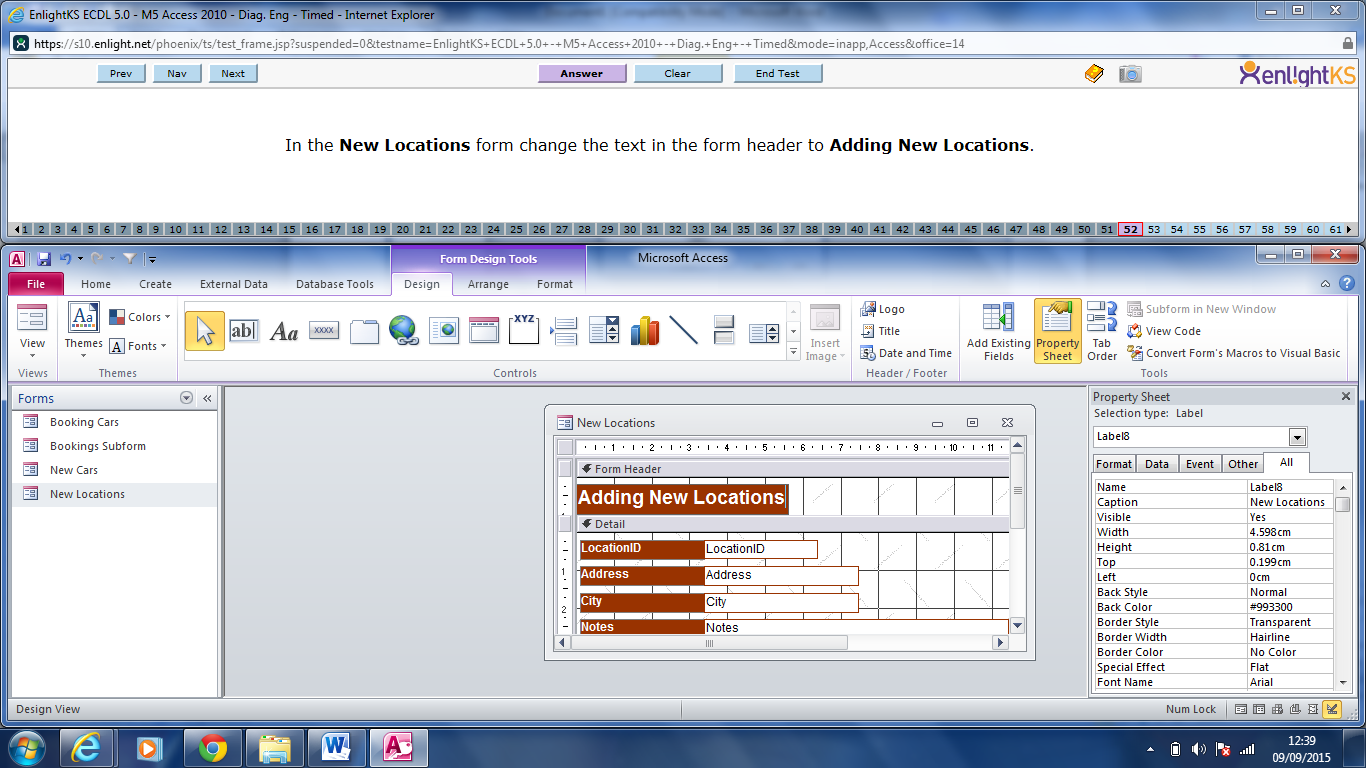 Before modifying it is important to stay on the Design View
Adding a New record using Forms
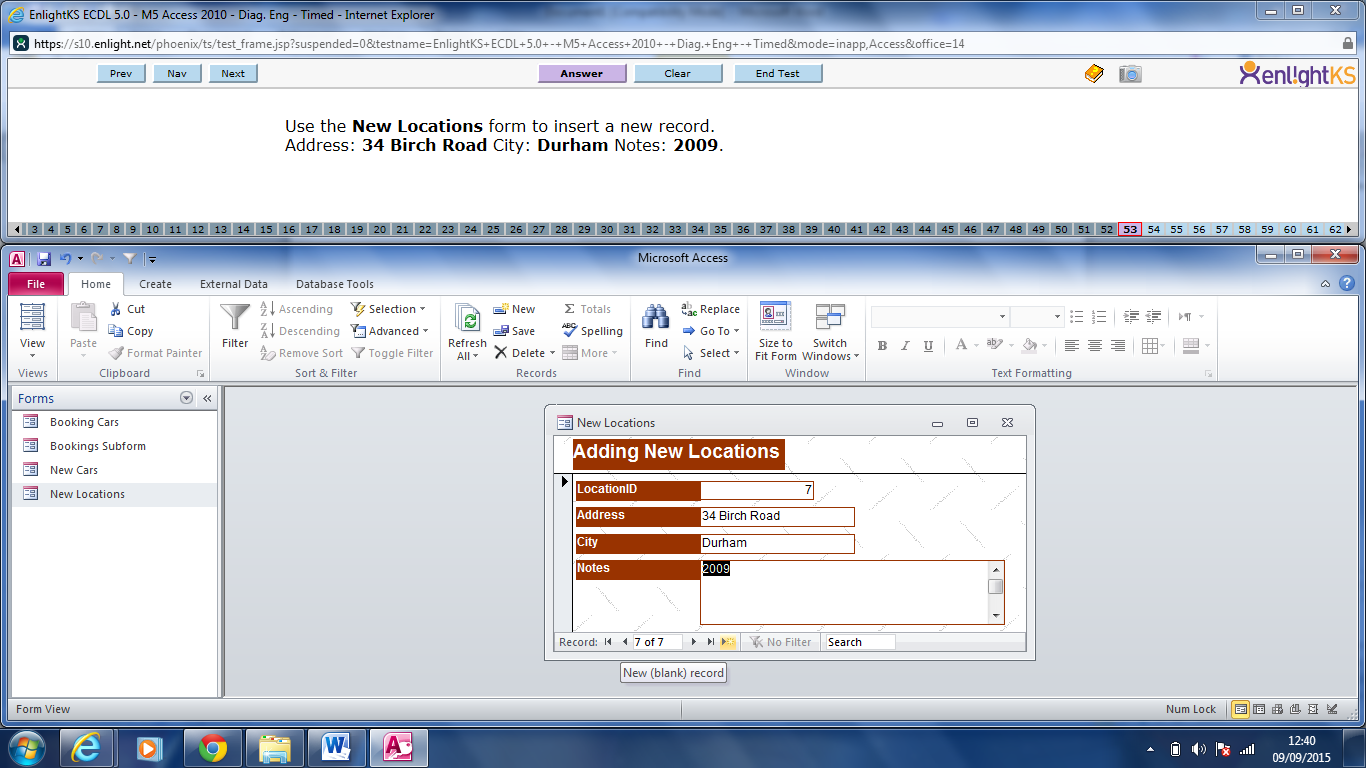 Delete record while using Form
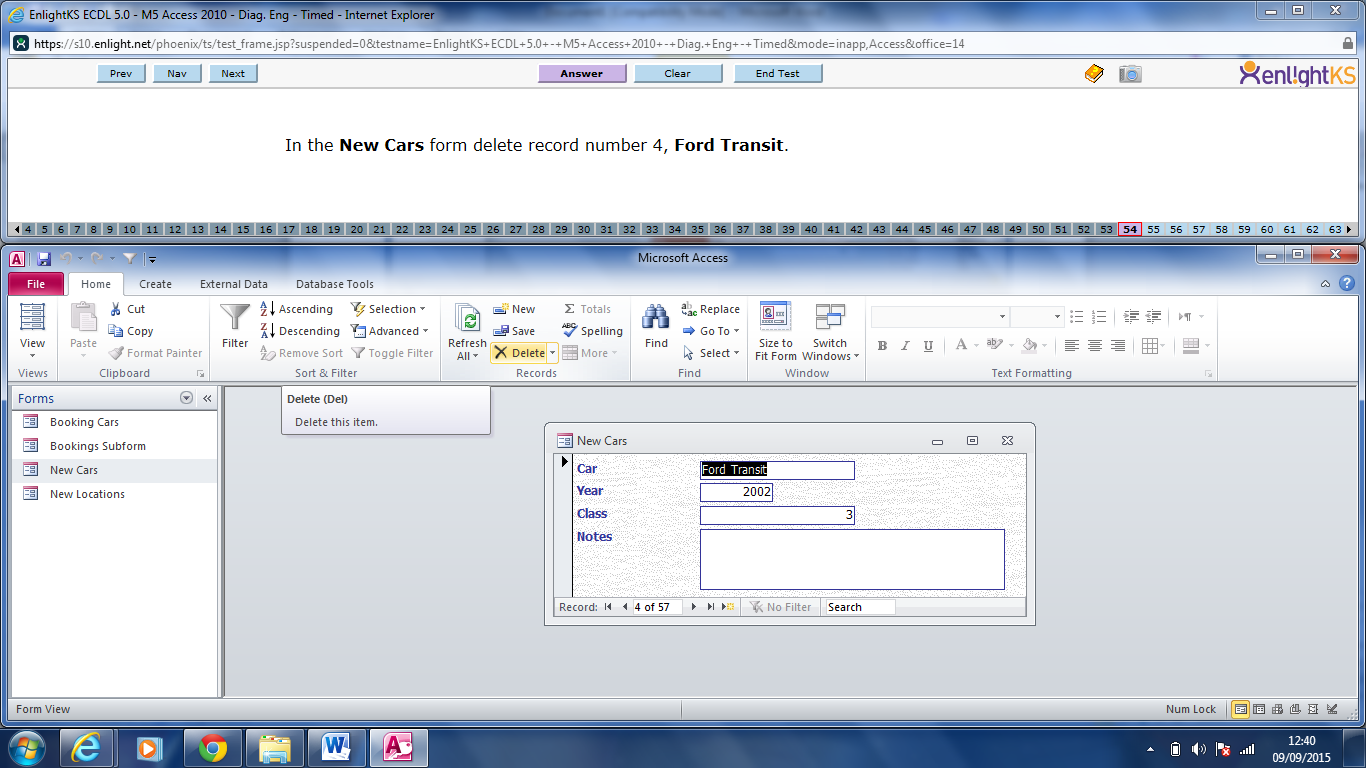 Click the arrow until you reach the requested record and press the delete button from the ribbon
Modifying Forms
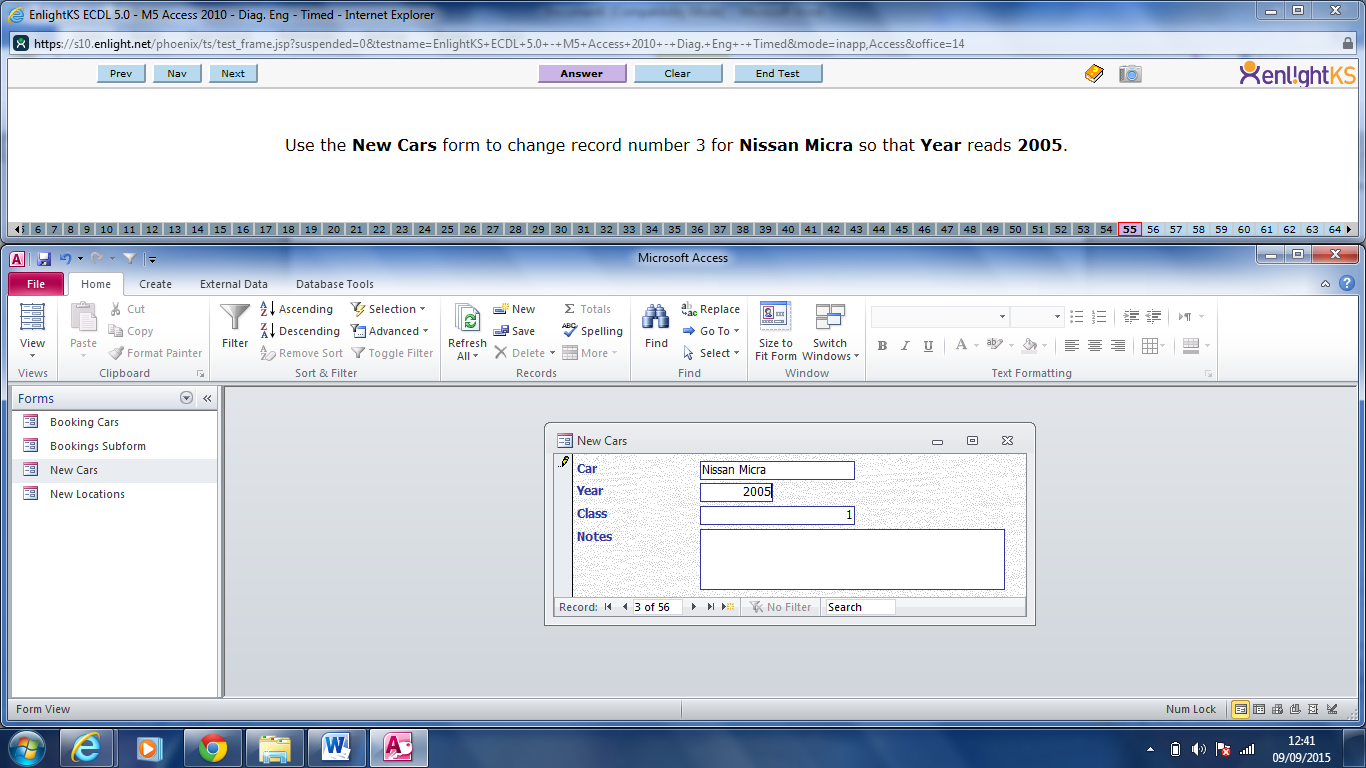 It is important to stay on the design view while modifying
Report
Reports are used to compile information for printing.
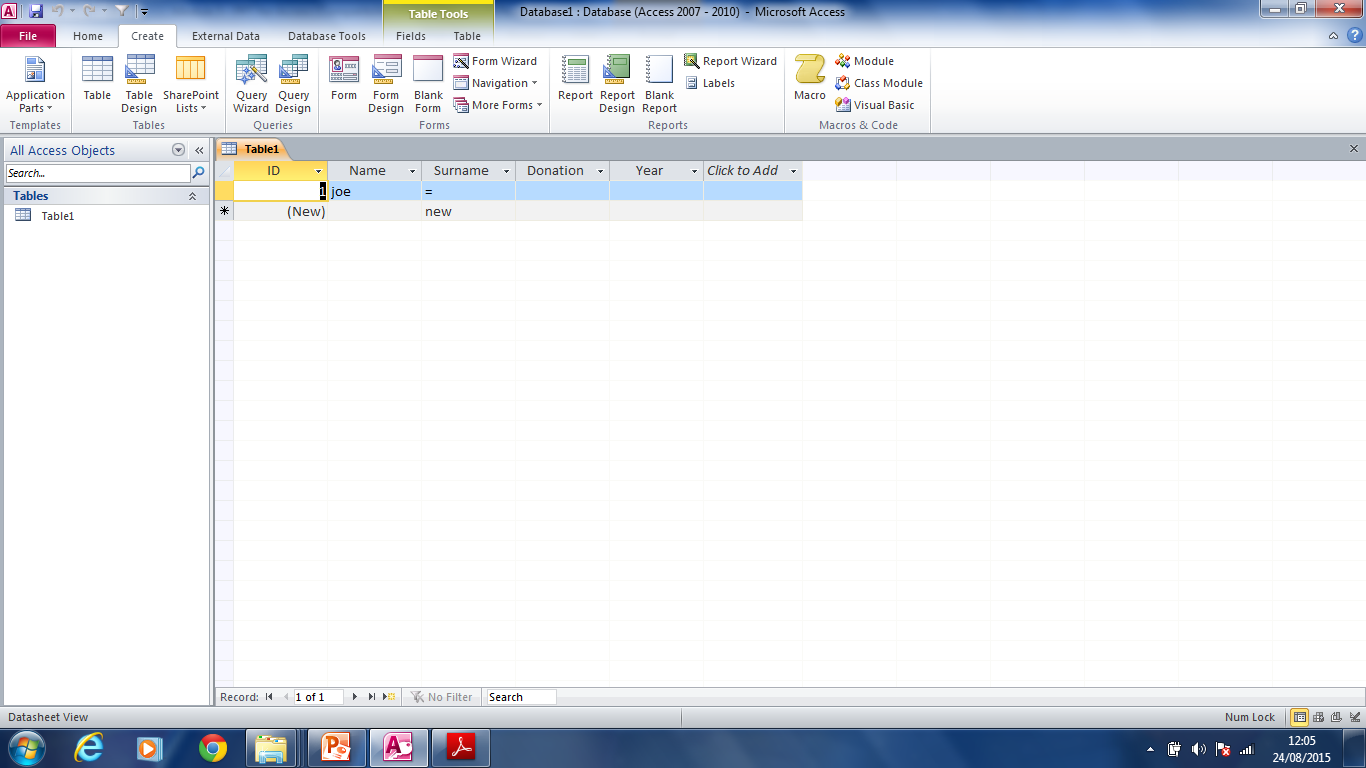 Creating a Report
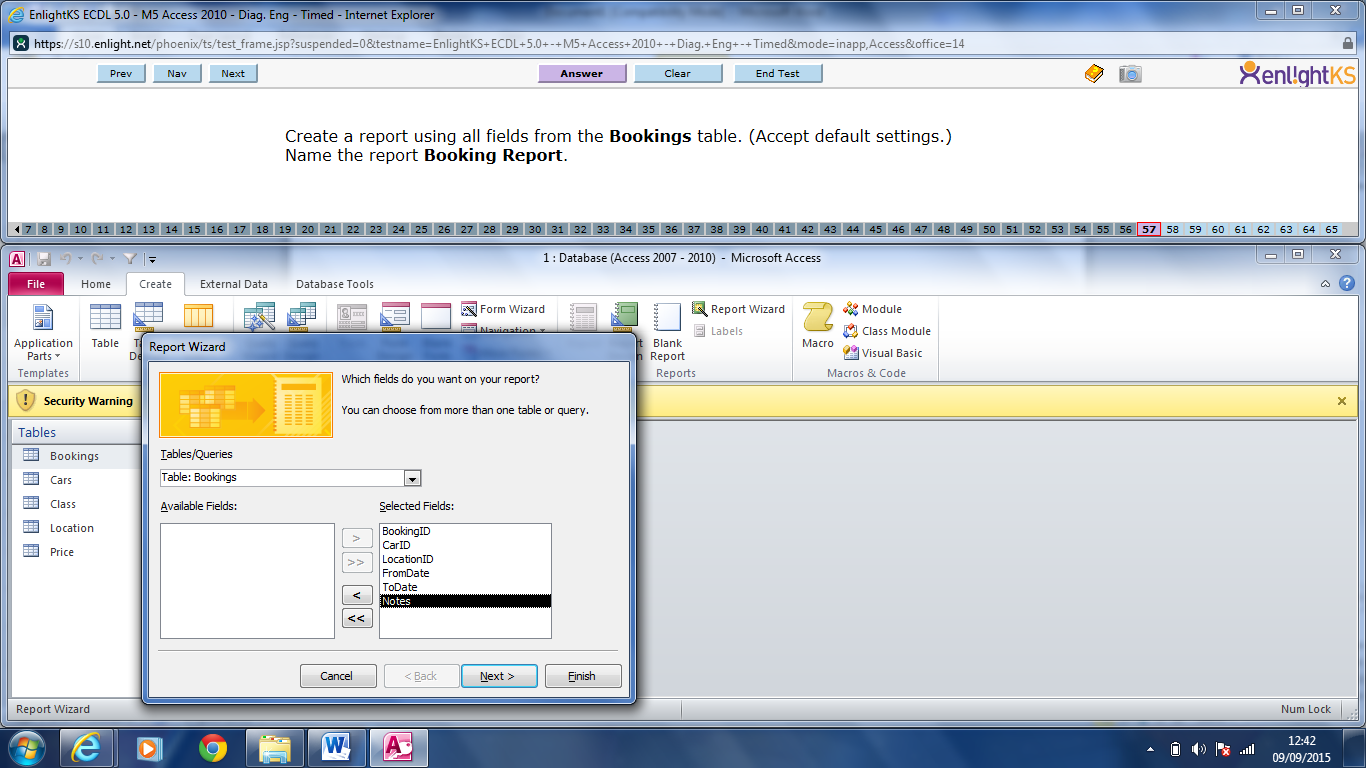 1
2
3
4
All fields
Modifying a Report Layout
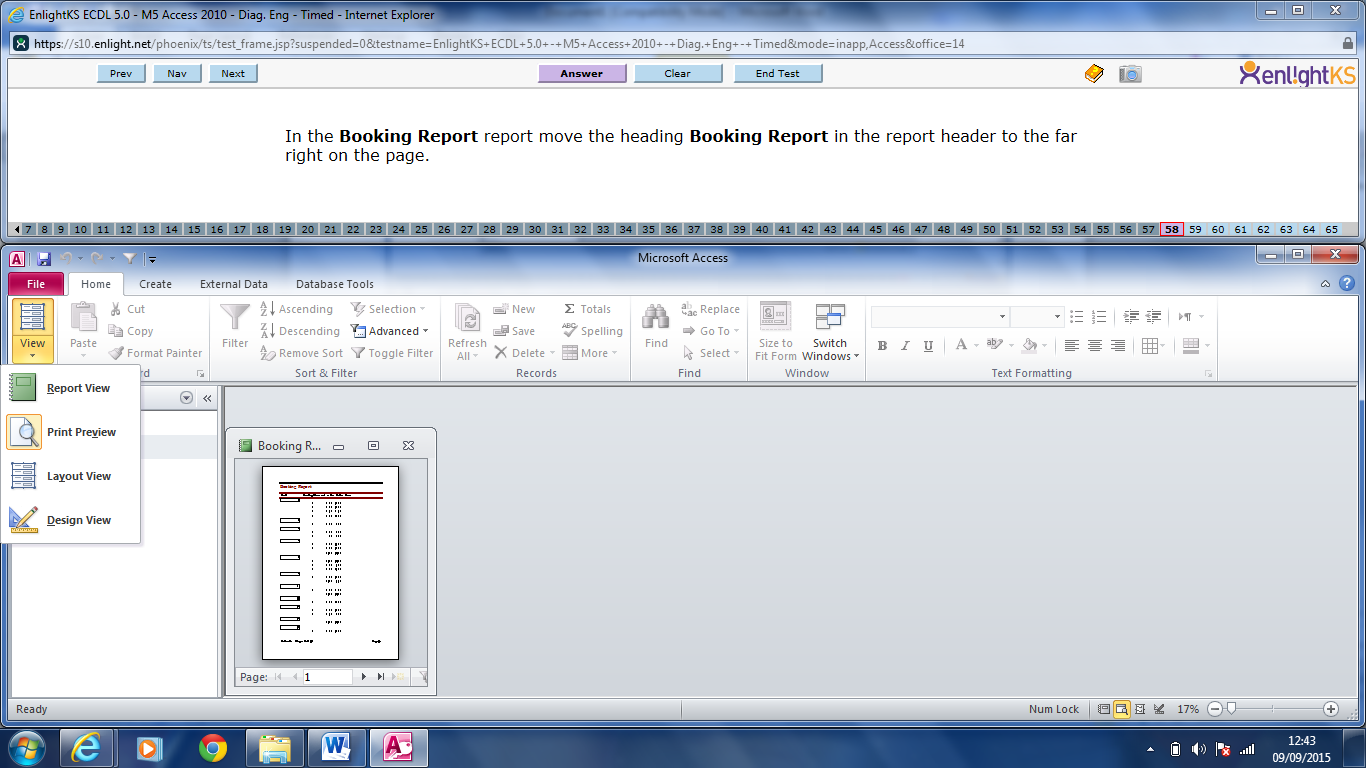 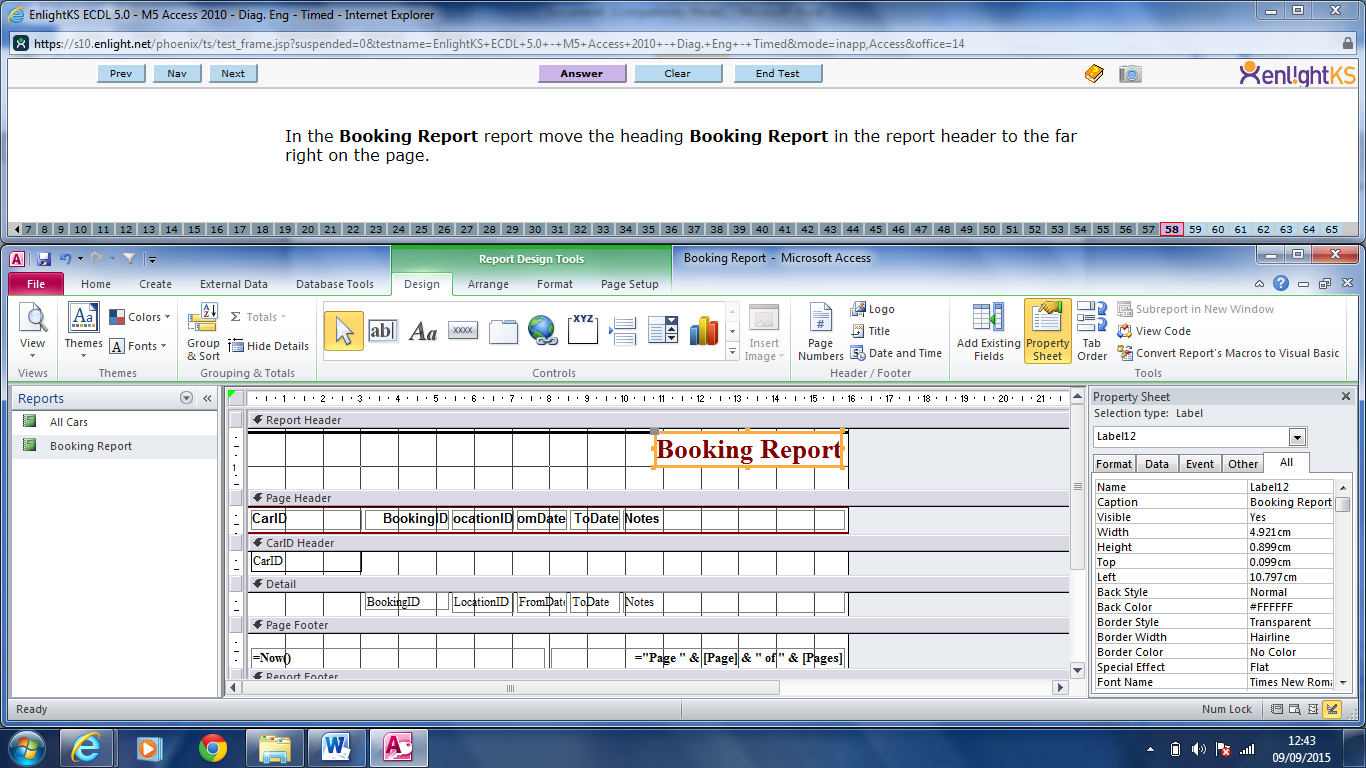 Always go to design view before modifying
Answer
Creating a Report using the Grouping Option
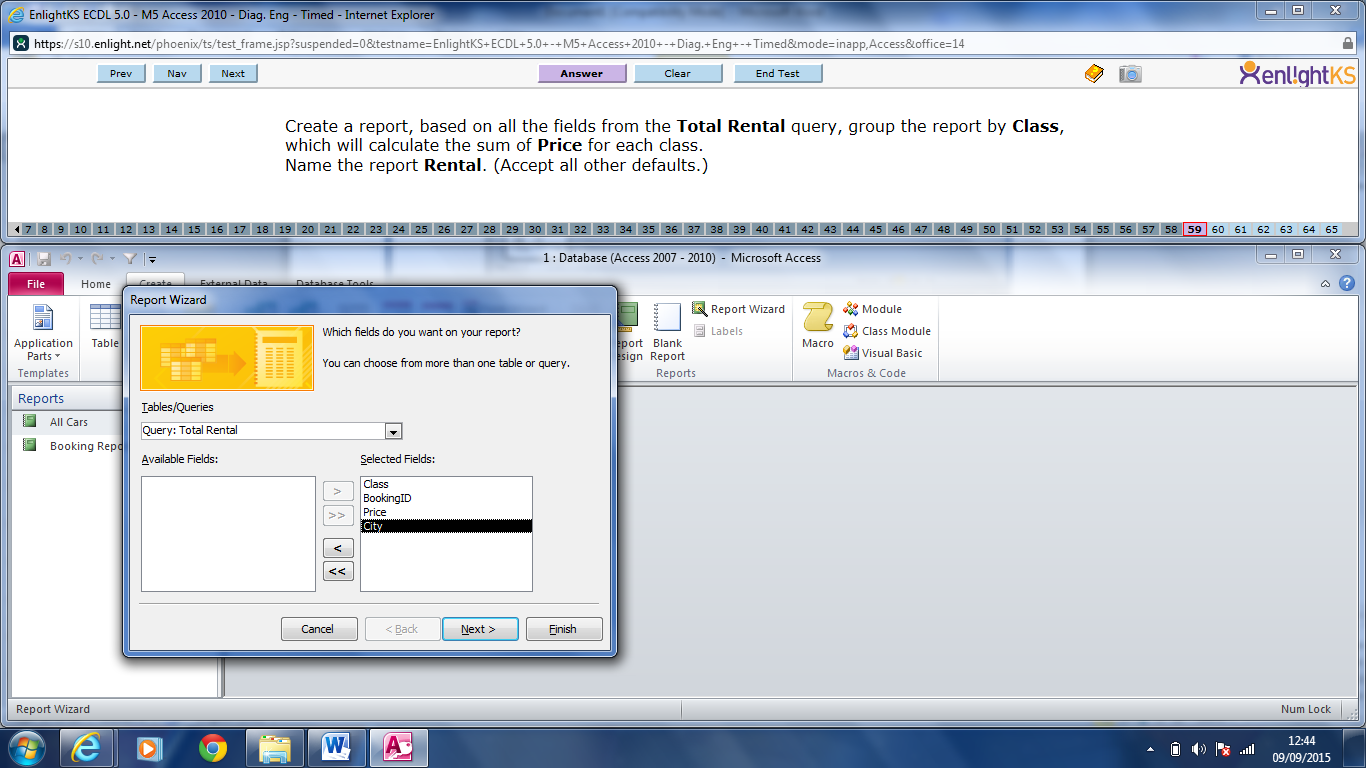 1.
2
3. Choose the requested Table/Query
4. All Fields
5. Press Next
Grouping Option
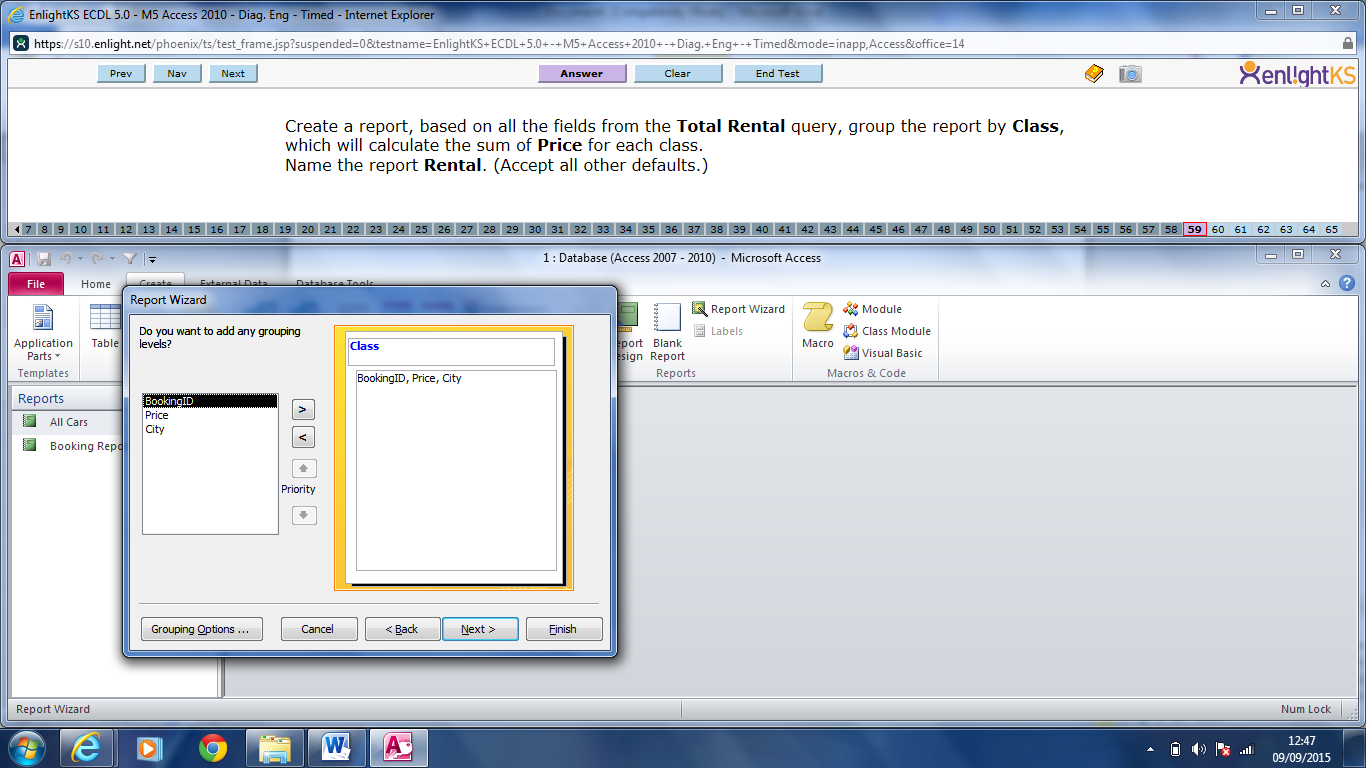 6. Class was chosen as a grouping as requested in the question
6
7
7. This arrow was used to add Class as grouping as illustrated
More about grouping
10
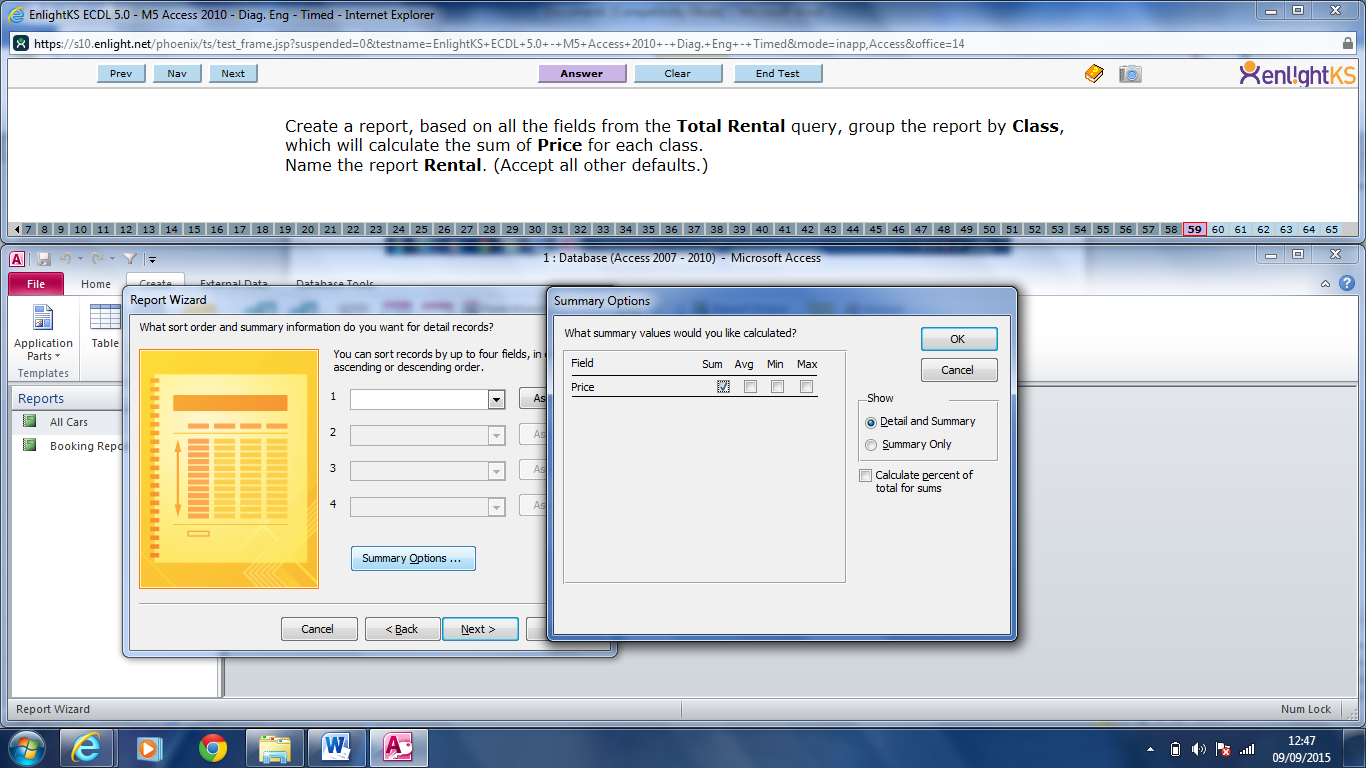 9
8
9. Tick Sum since it was requested to calculate the sum of price of all classes
Saving Report
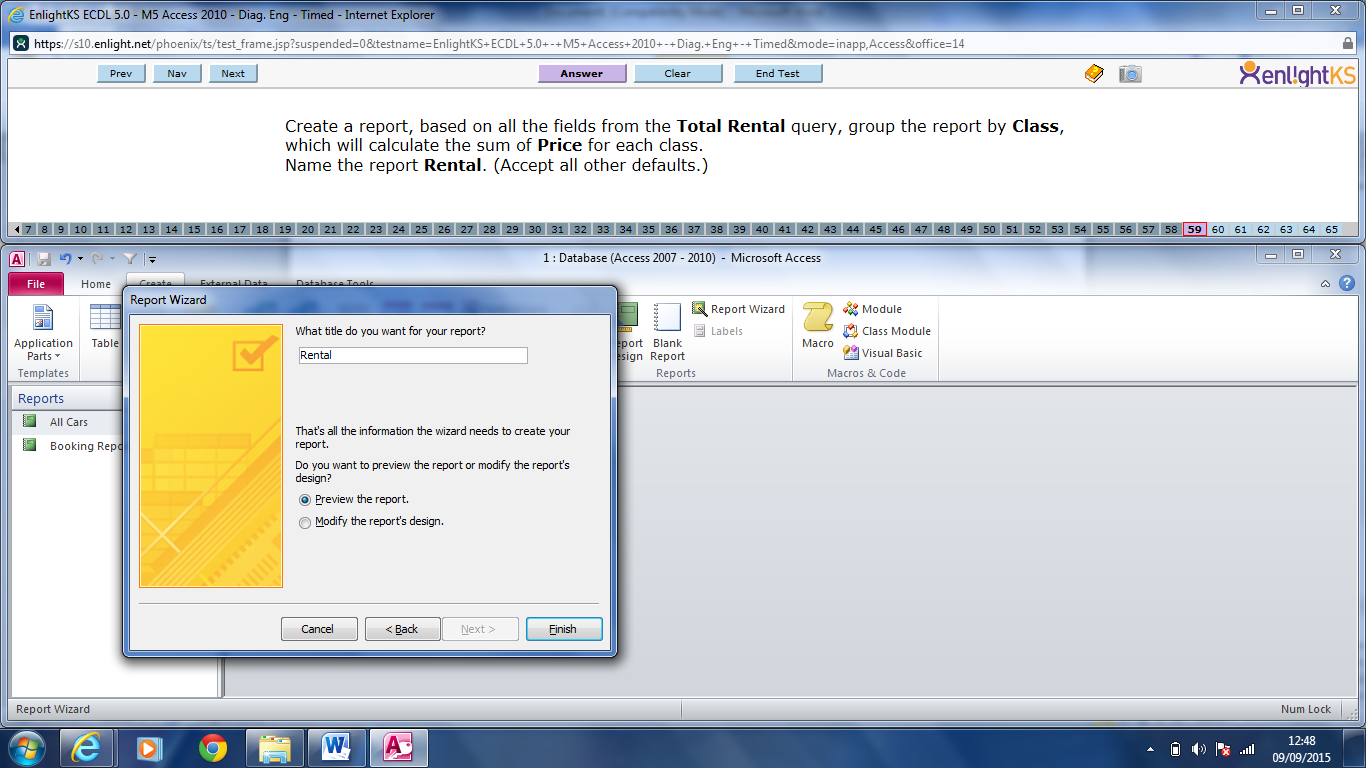 After accepting default setting by pressing Next, now it’s time to save and name the report as requested.
Modifying Reports
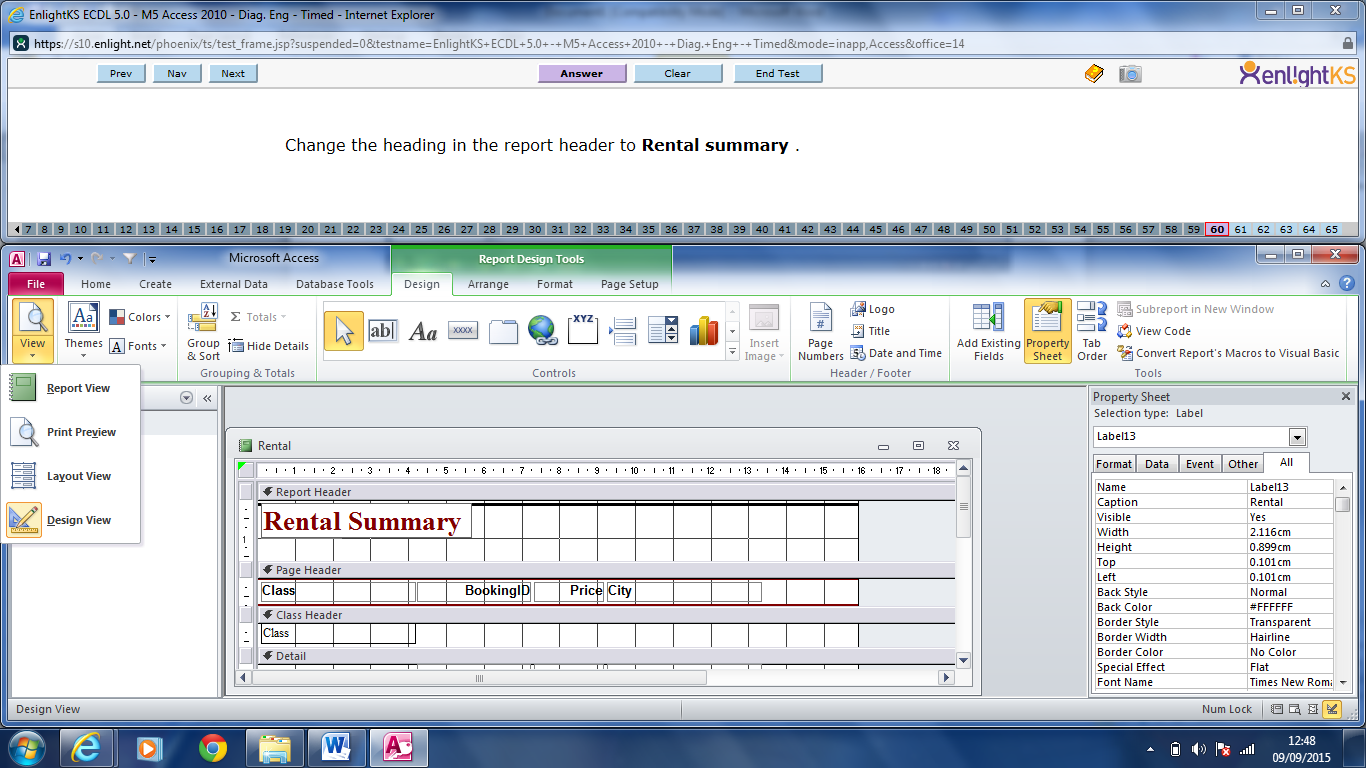 Always go to Design View to Modify Reports
Place the curser where requested and modify as requested
Printing
More Printing Options
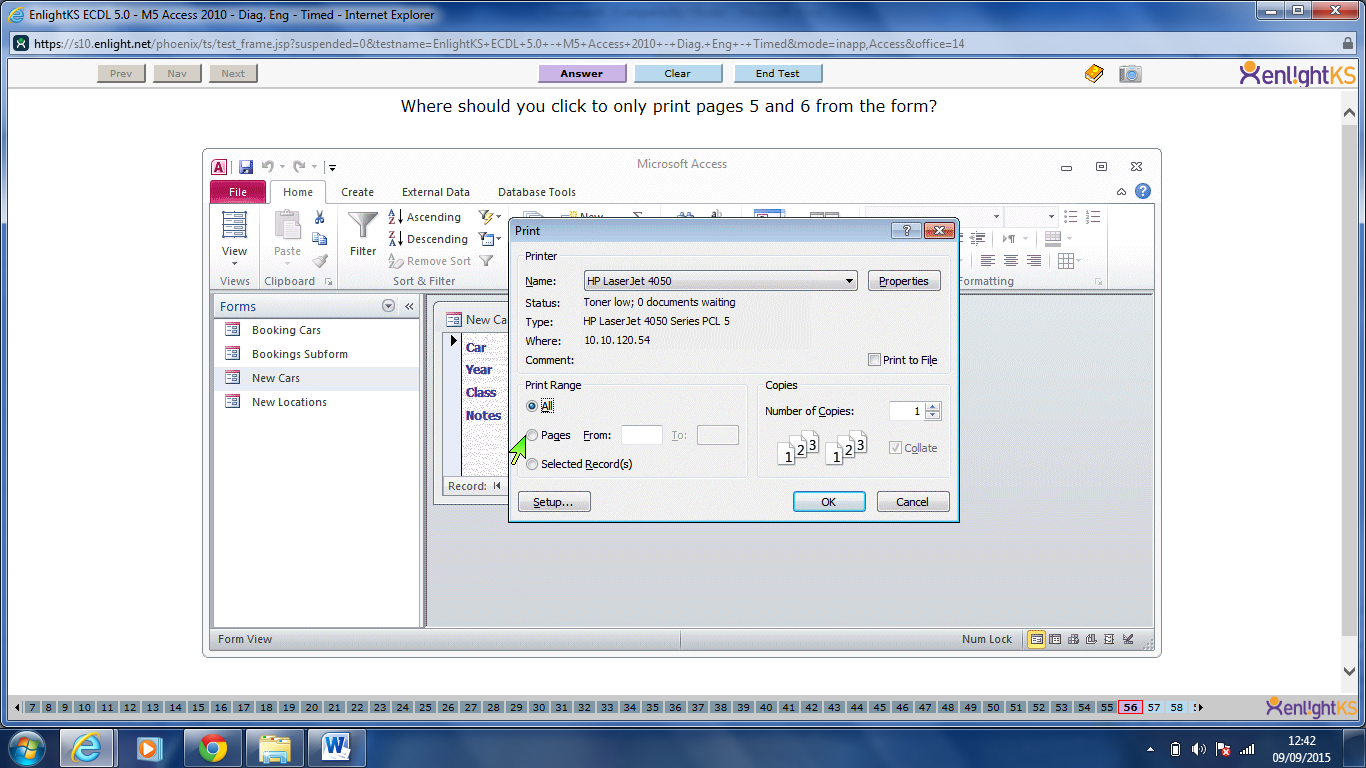 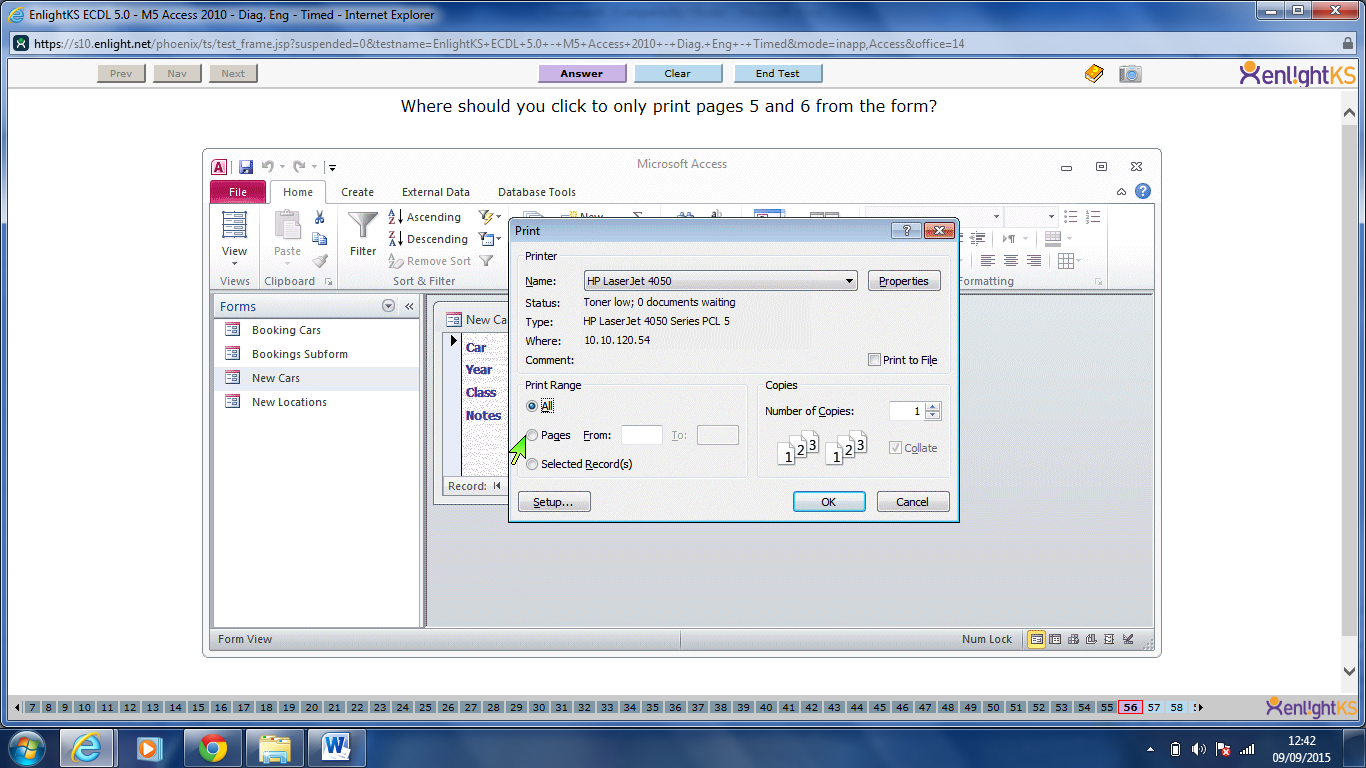 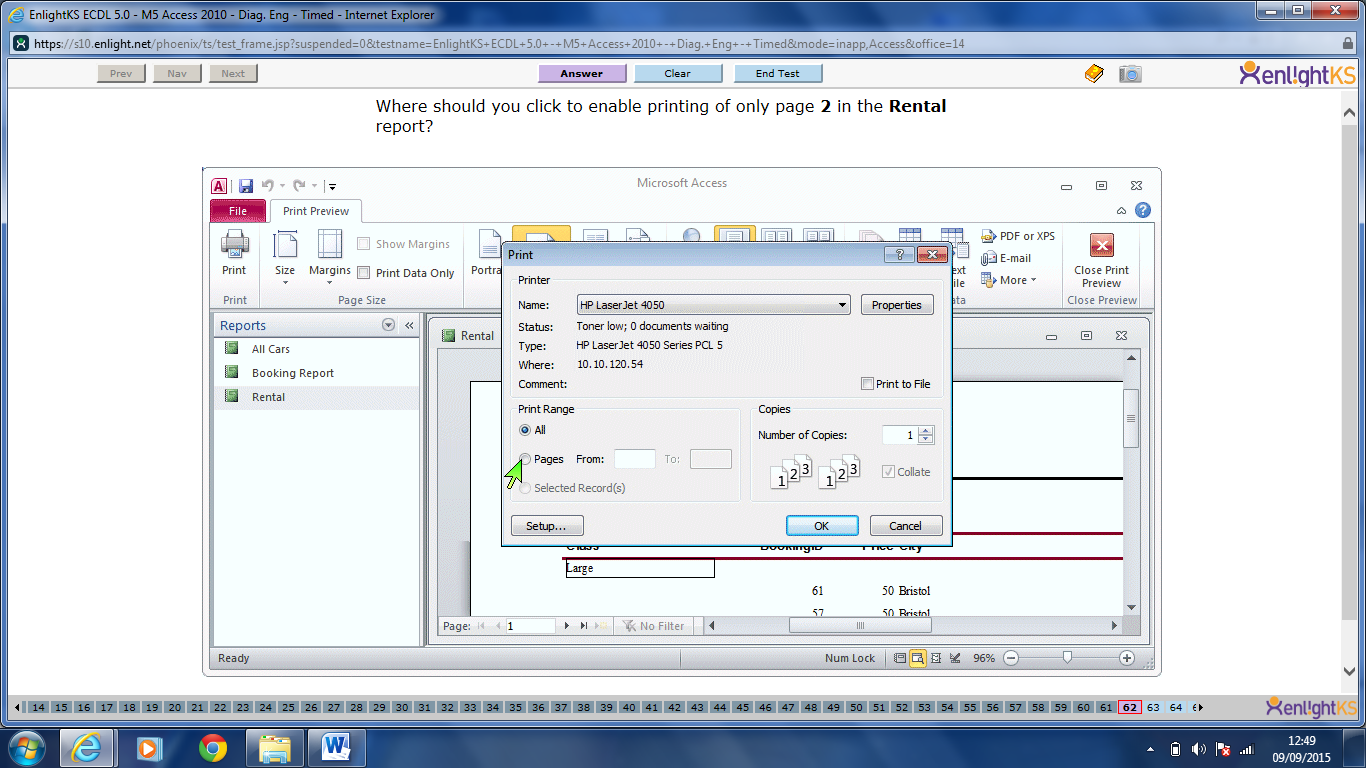 To Export Data
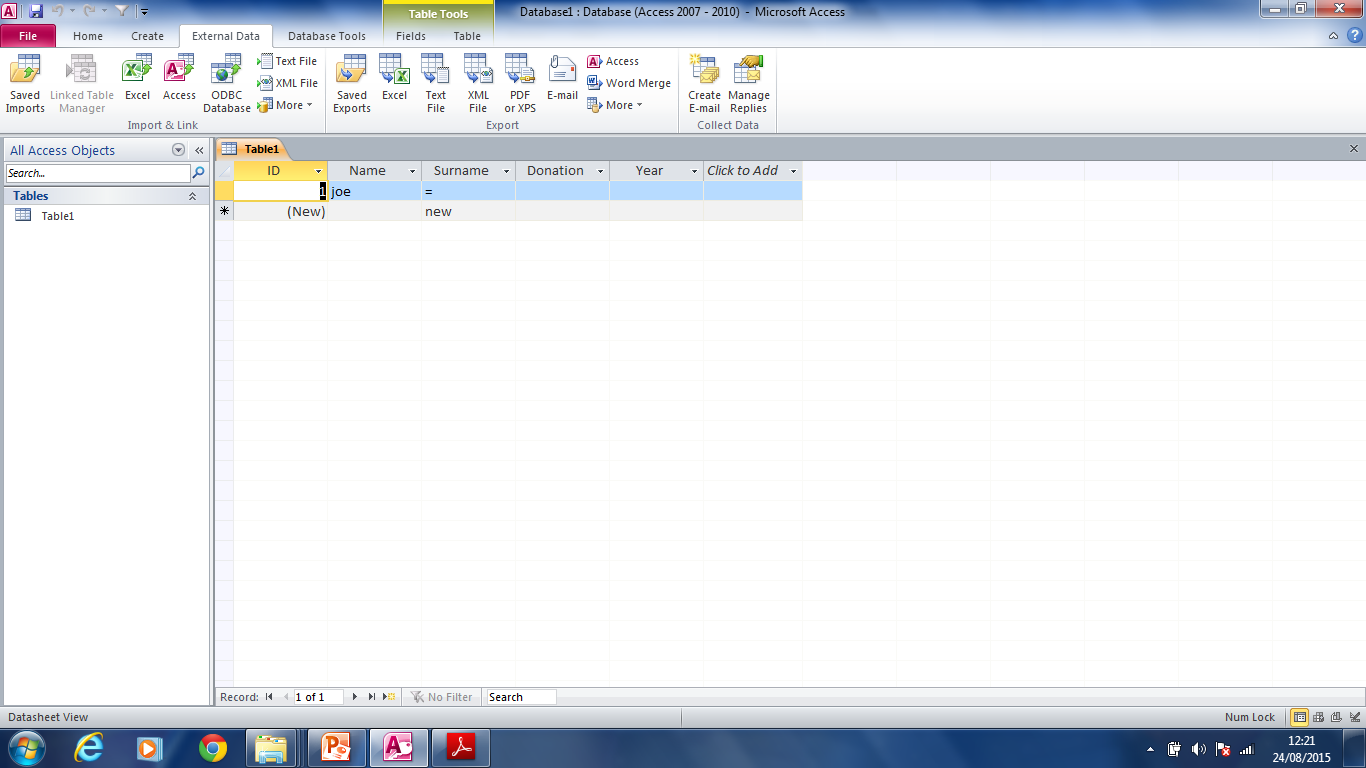 Data is exported in order to be used within another application. It can be either .txt, .pdf etc.
How to Export Data
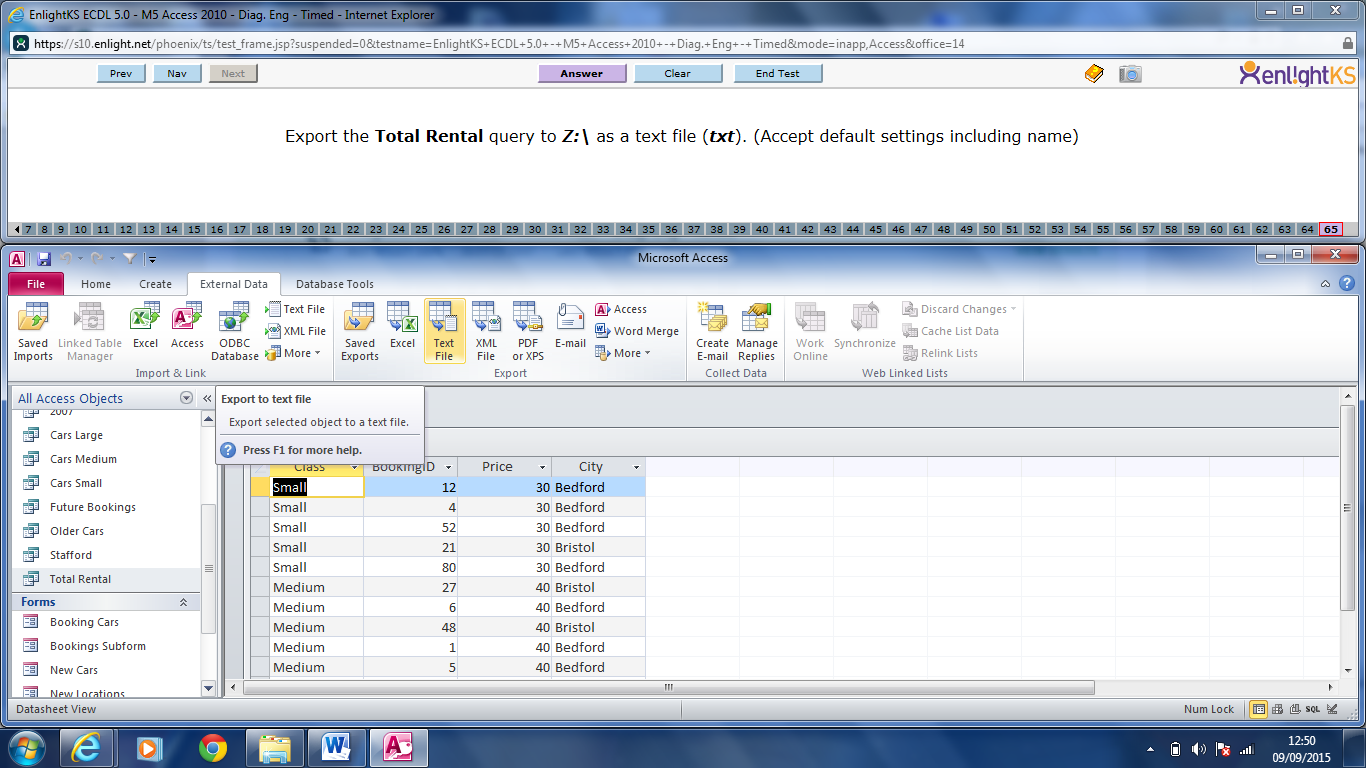 2
1. Click on the query/form/ table requested
More steps  to Export Data
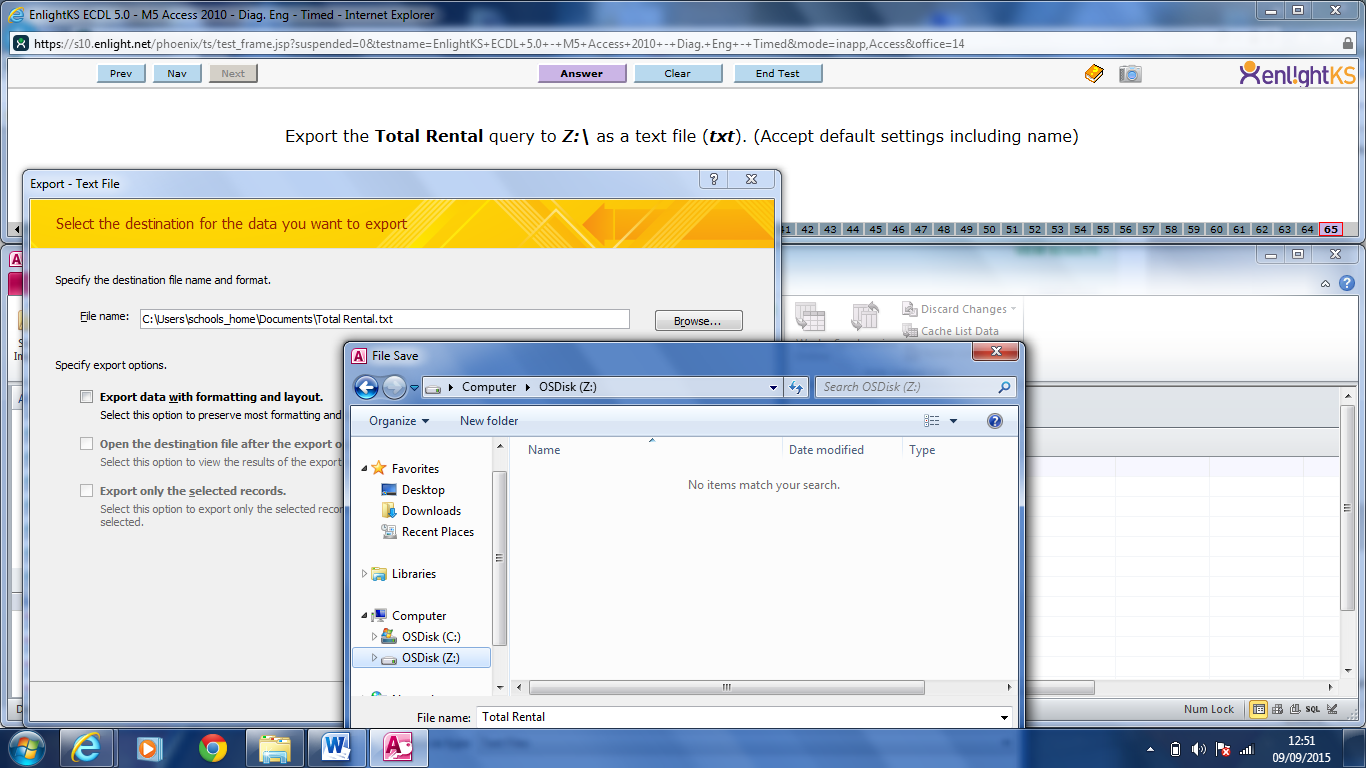 Important: Browse in order to save in the requested location